FASHION 
PHOTOGRAPHER
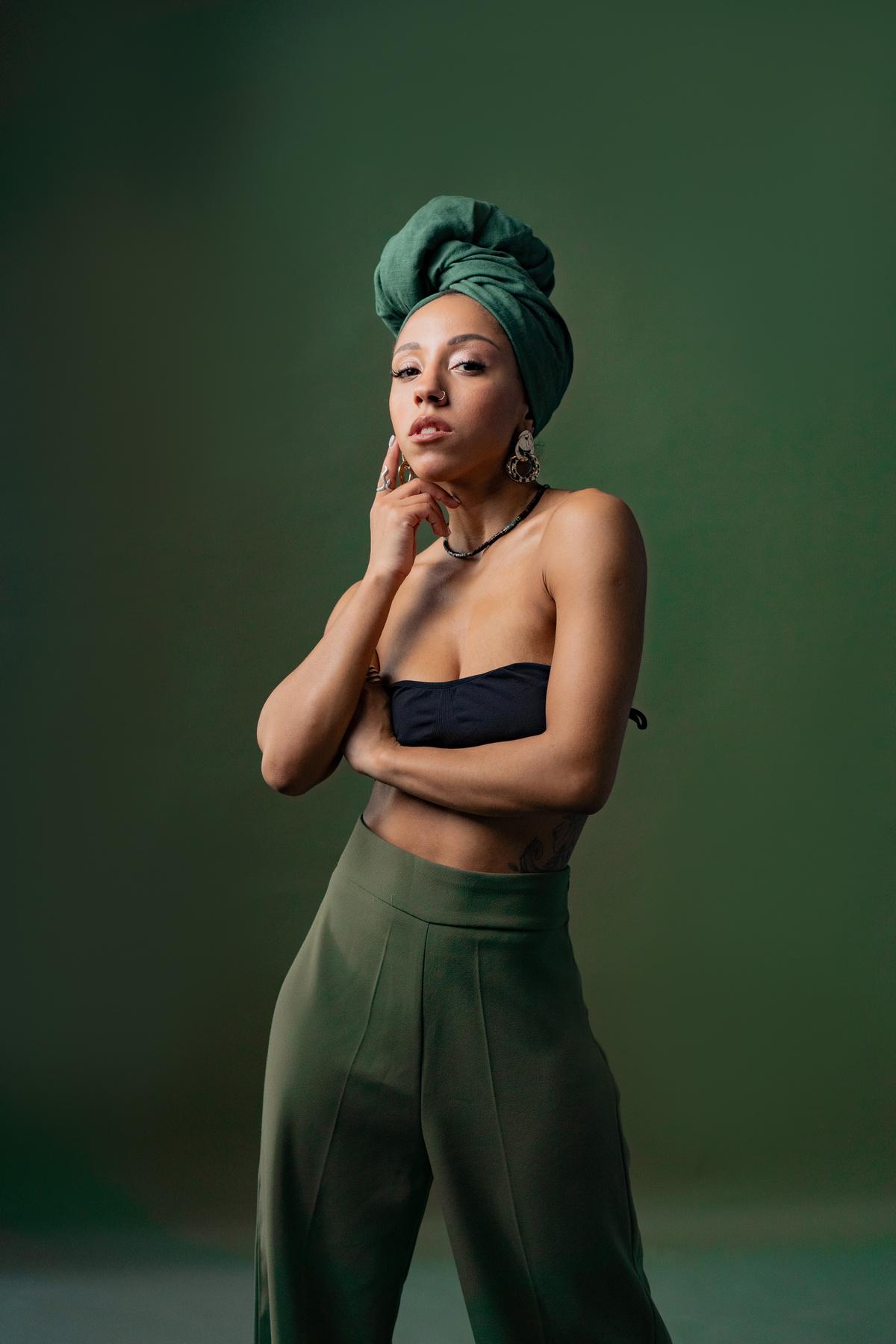 NAME SURNAME
PORTFOLIO
Google Slides
Canva
PowerPoint
How to Use This Presentation
Click on the "Google Slides" button below this presentation preview. 
Click on "Make a copy."
Start editing your presentation.
You need to sign in to your
Google account.
Click on the "Canva" button under this presentation preview. 
Start editing your presentation.
You need to sign in to your
Canva account.
Click on the "PowerPoint" button below this presentation preview. 
Start editing your presentation.
Download and install the fonts used in this presentation as listed on the next page.
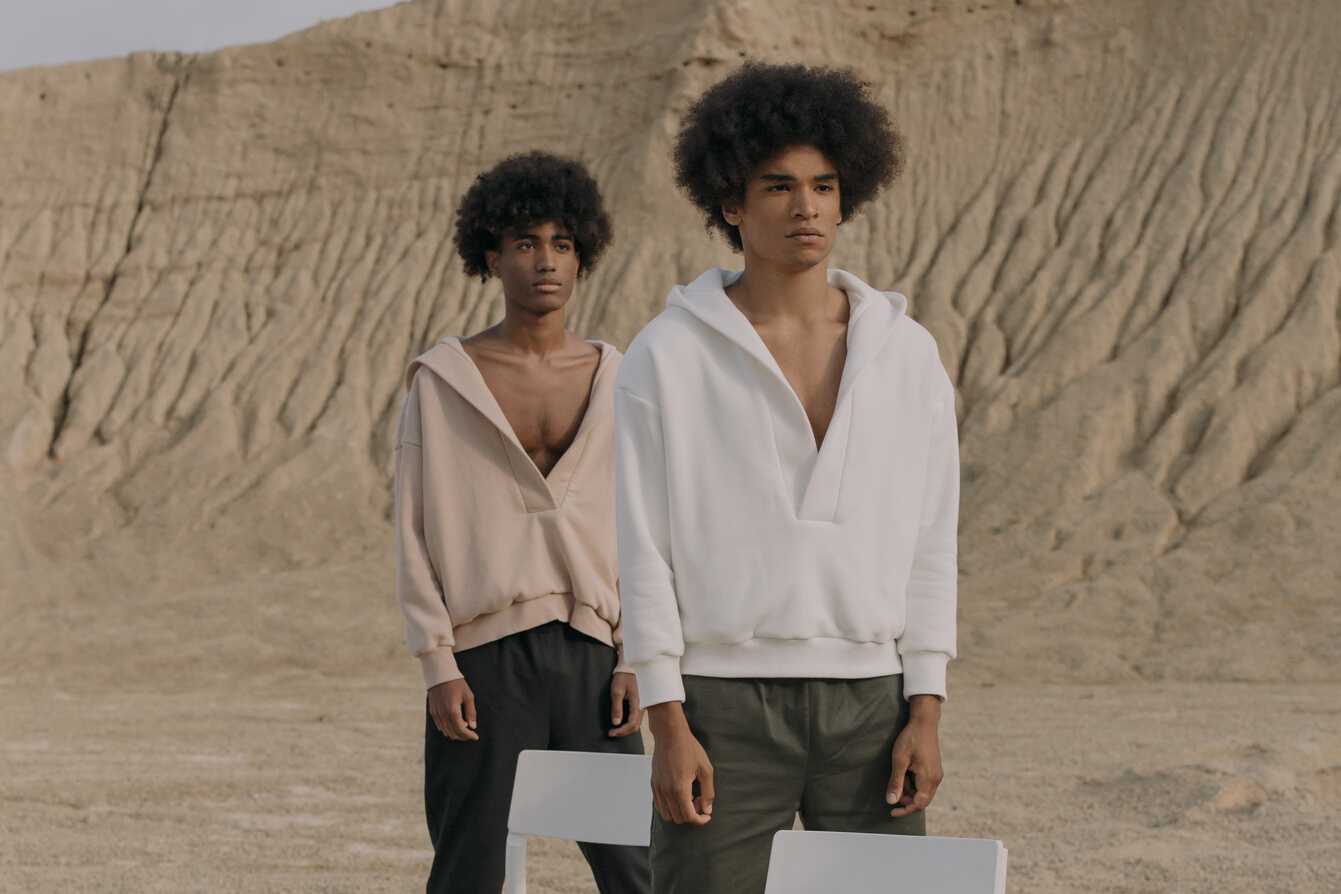 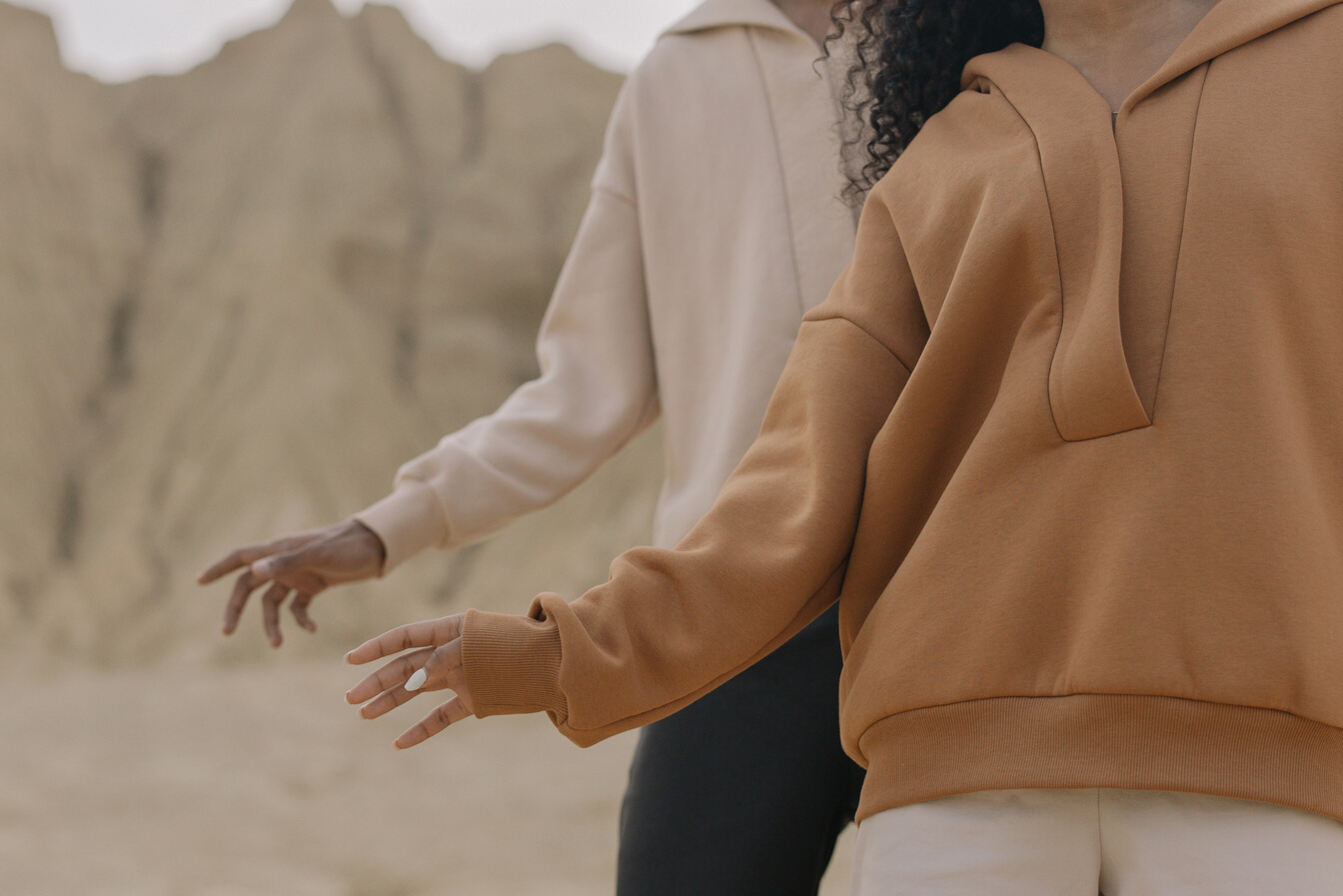 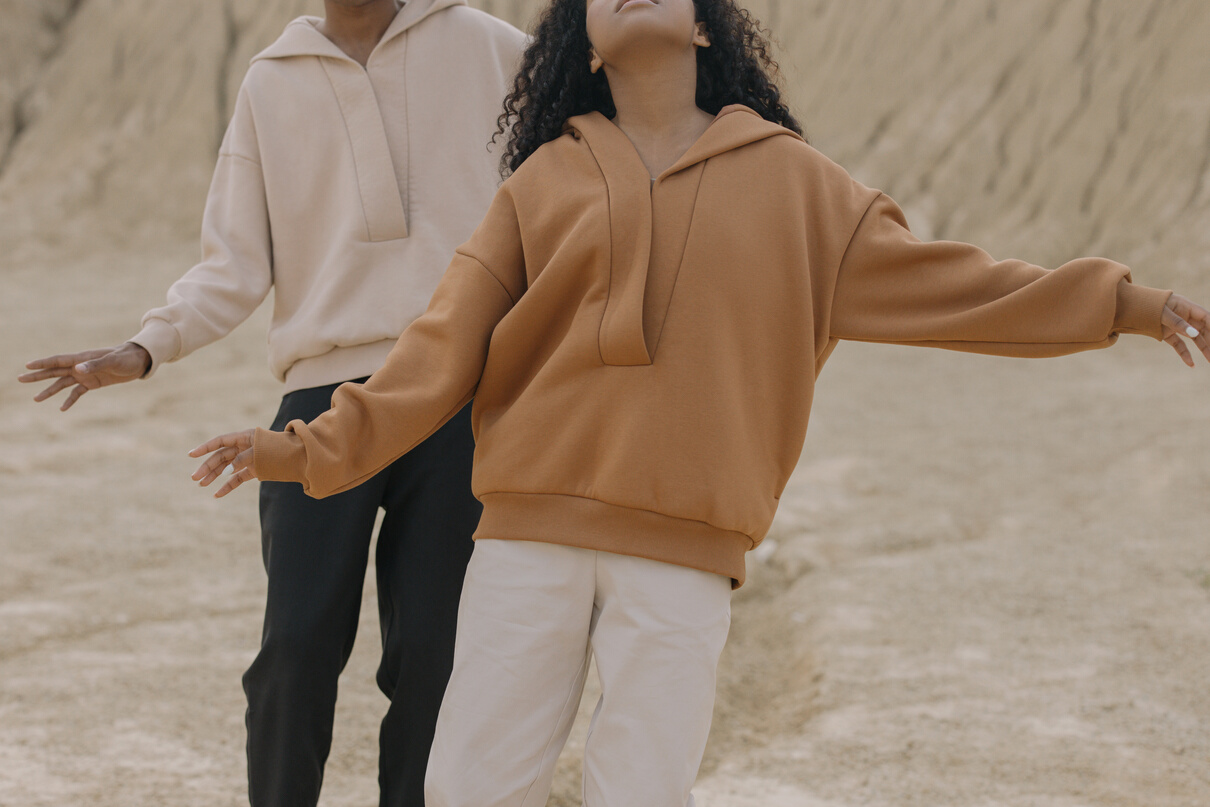 NAME SURNAME
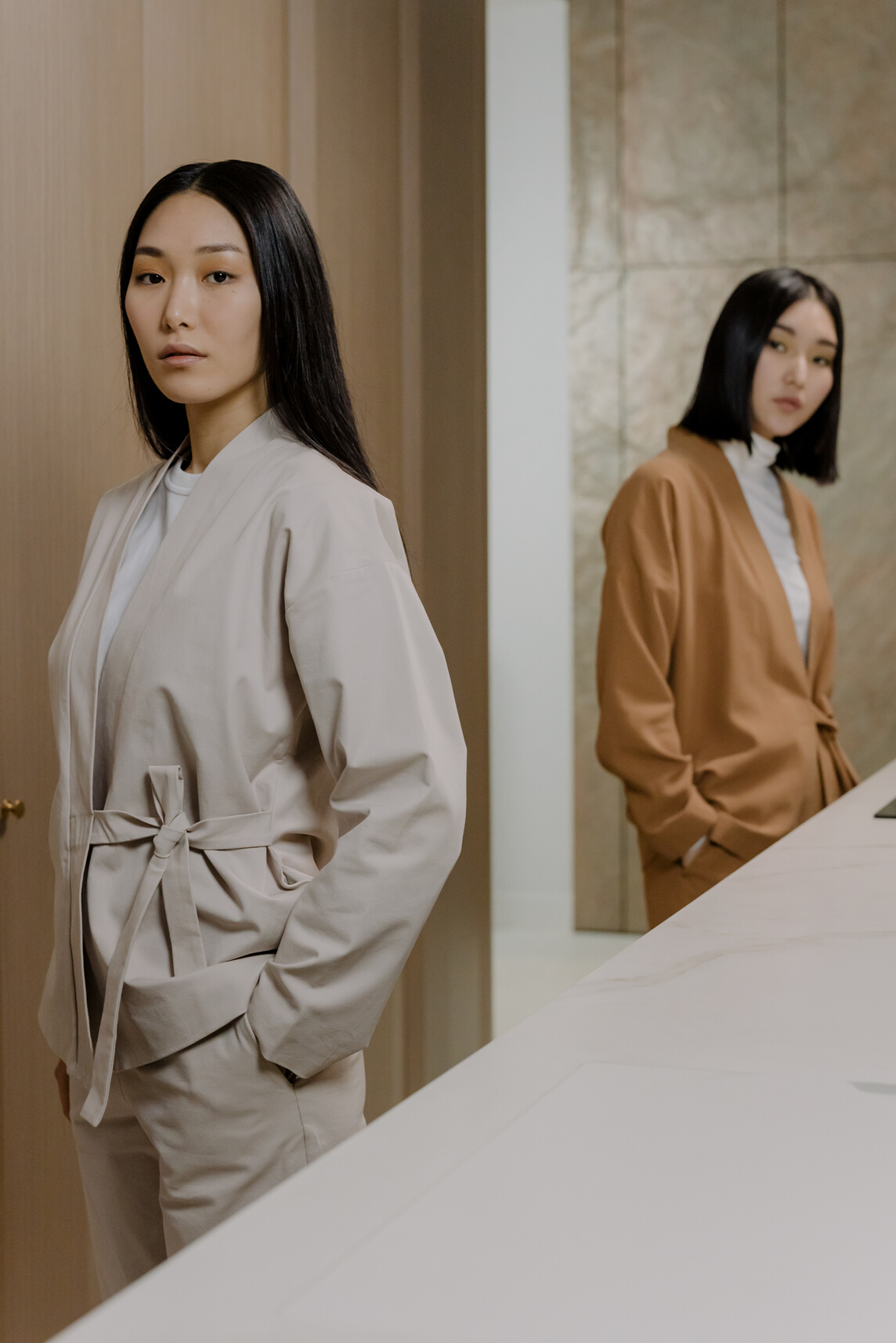 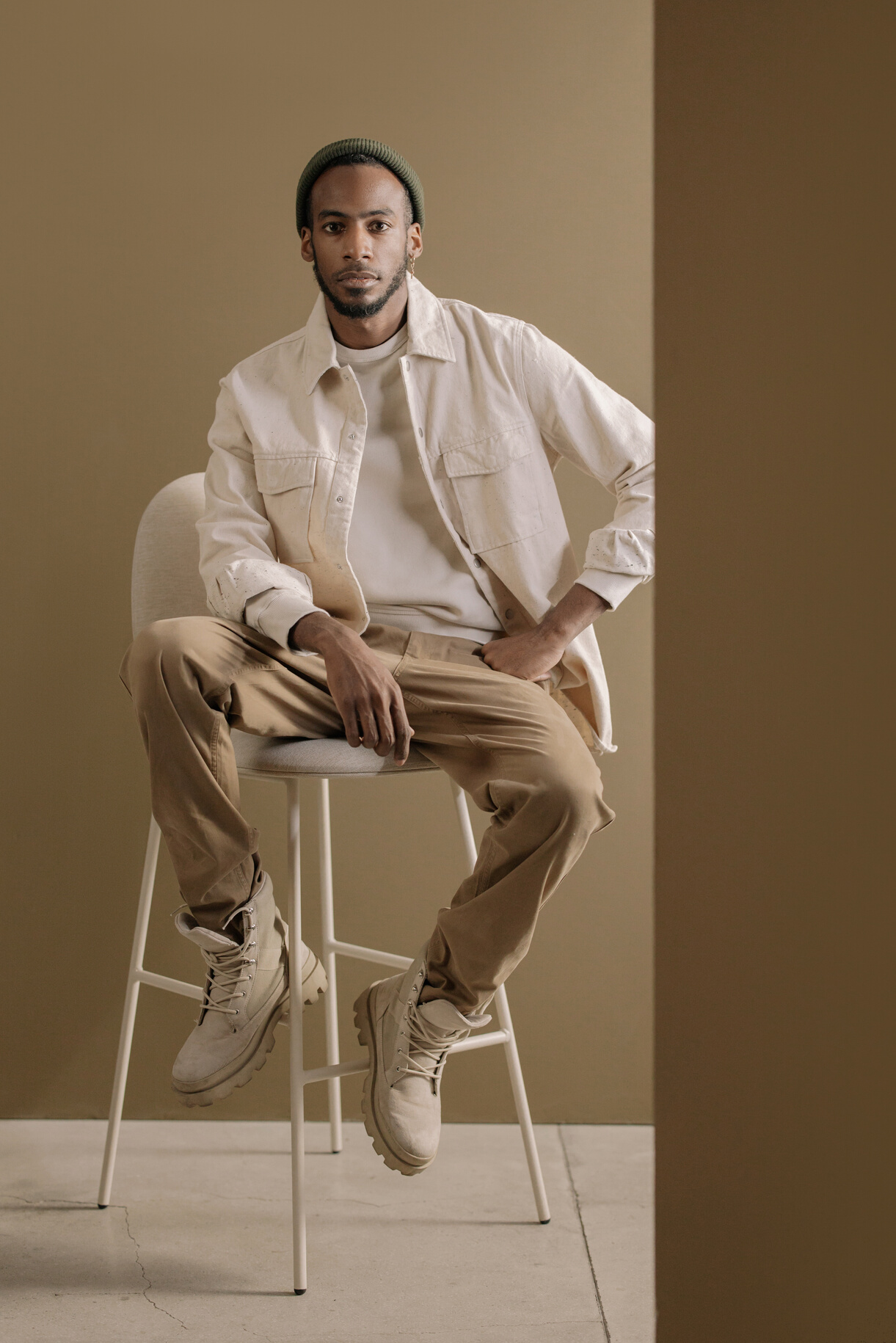 Agenda Page
Write an agenda here.
Write an agenda here.
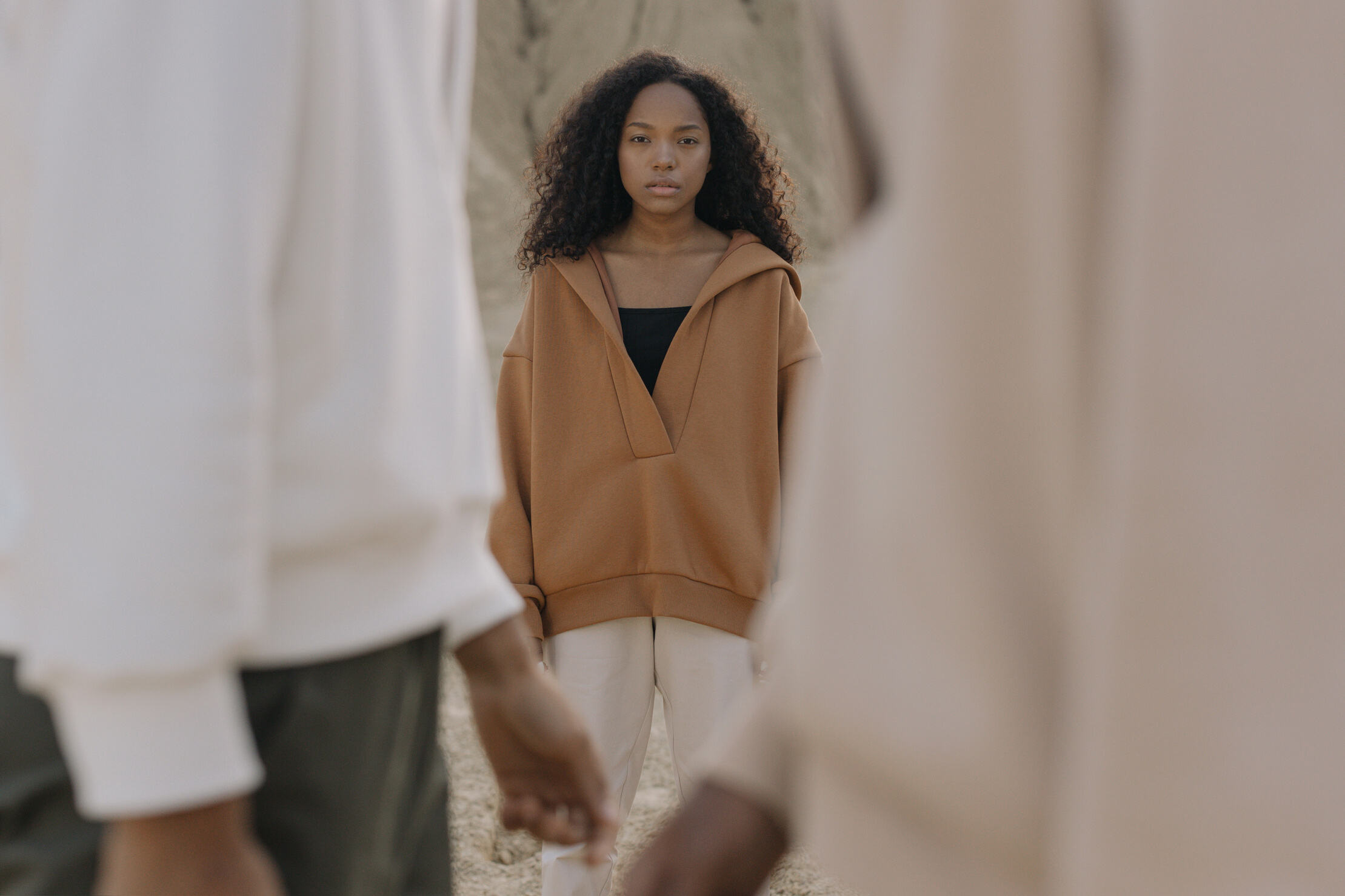 Write an agenda here.
Write an agenda here.
NAME SURNAME
Write an agenda here.
Hello there!
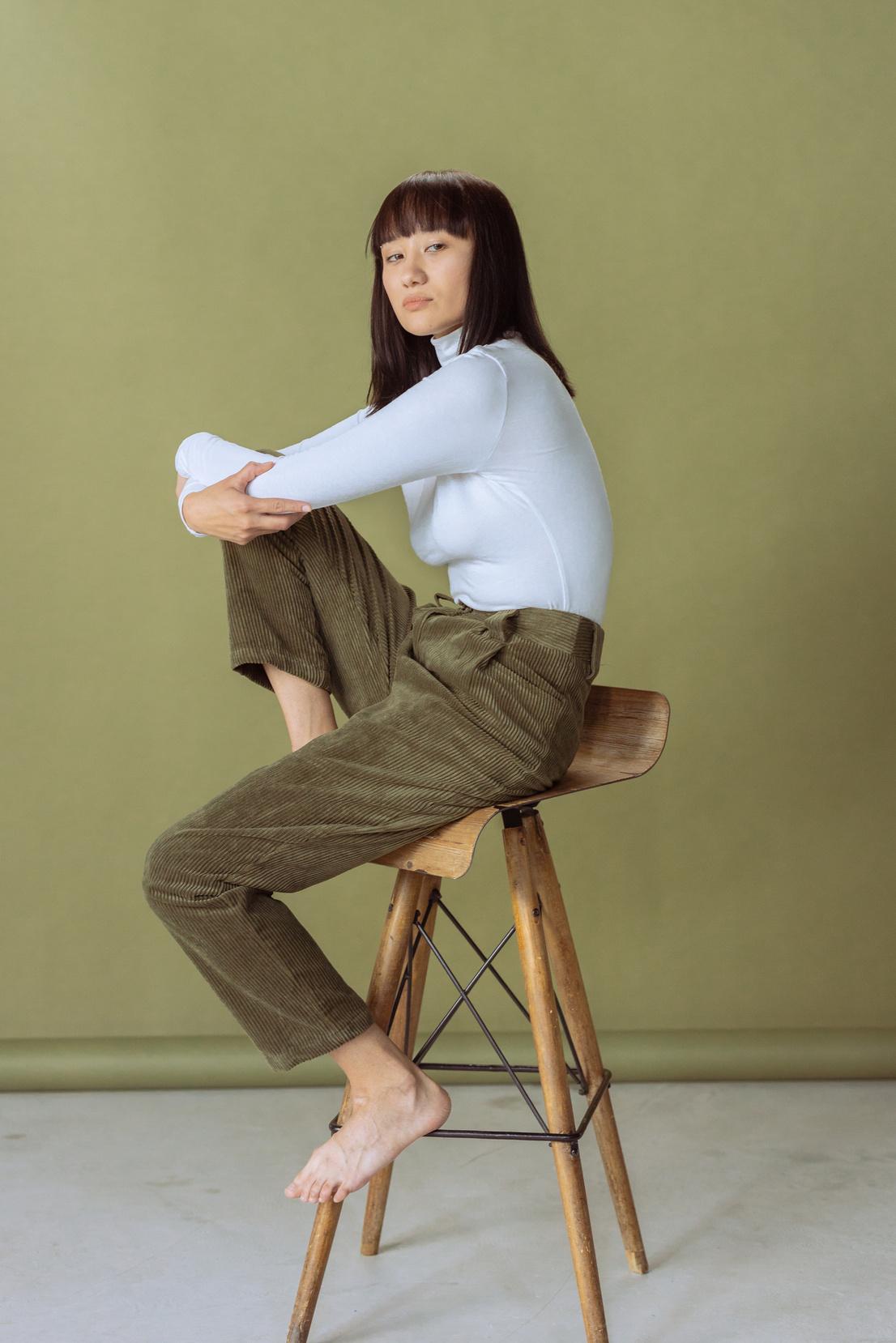 NAME SURNAME
I'm Rain, and I'll be sharing with you my beautiful ideas. Follow me at @reallygreatsite to learn more. 

Lorem ipsum dolor sit amet, consectetur adipiscing elit. Phasellus mollis libero tortor, ut rhoncus magna blandit vel. Vestibulum pellentesque neque a aliquet molestie. In neque quam, bibendum non dapibus vel, fermentum sit amet nisl. Morbi sit amet nibh ut justo lacinia porttitor.
Get to Know Me
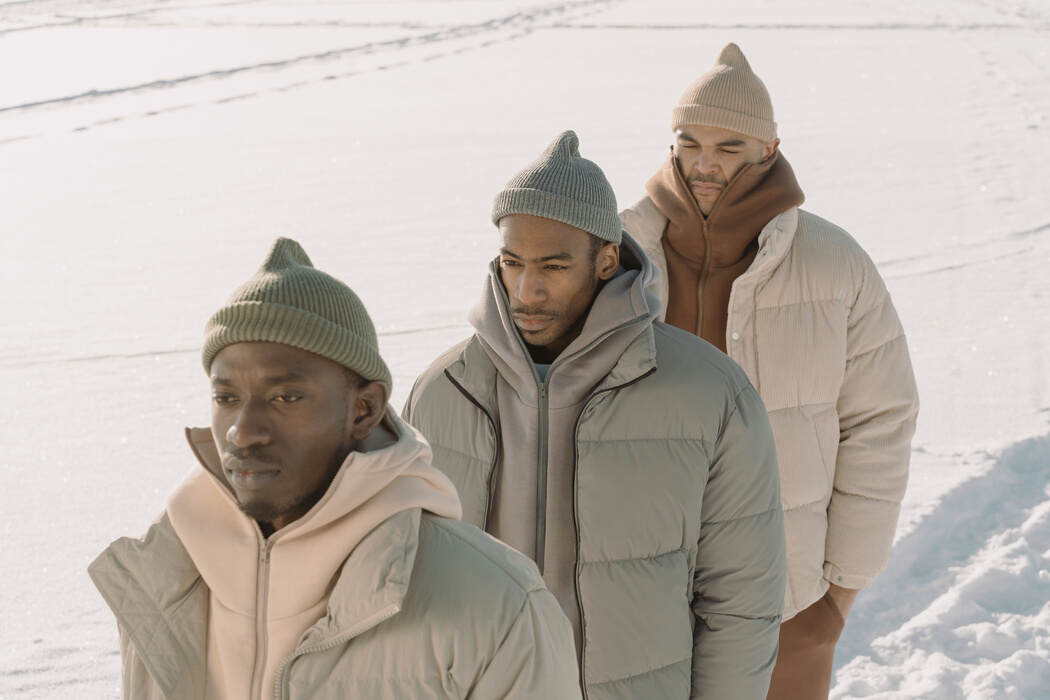 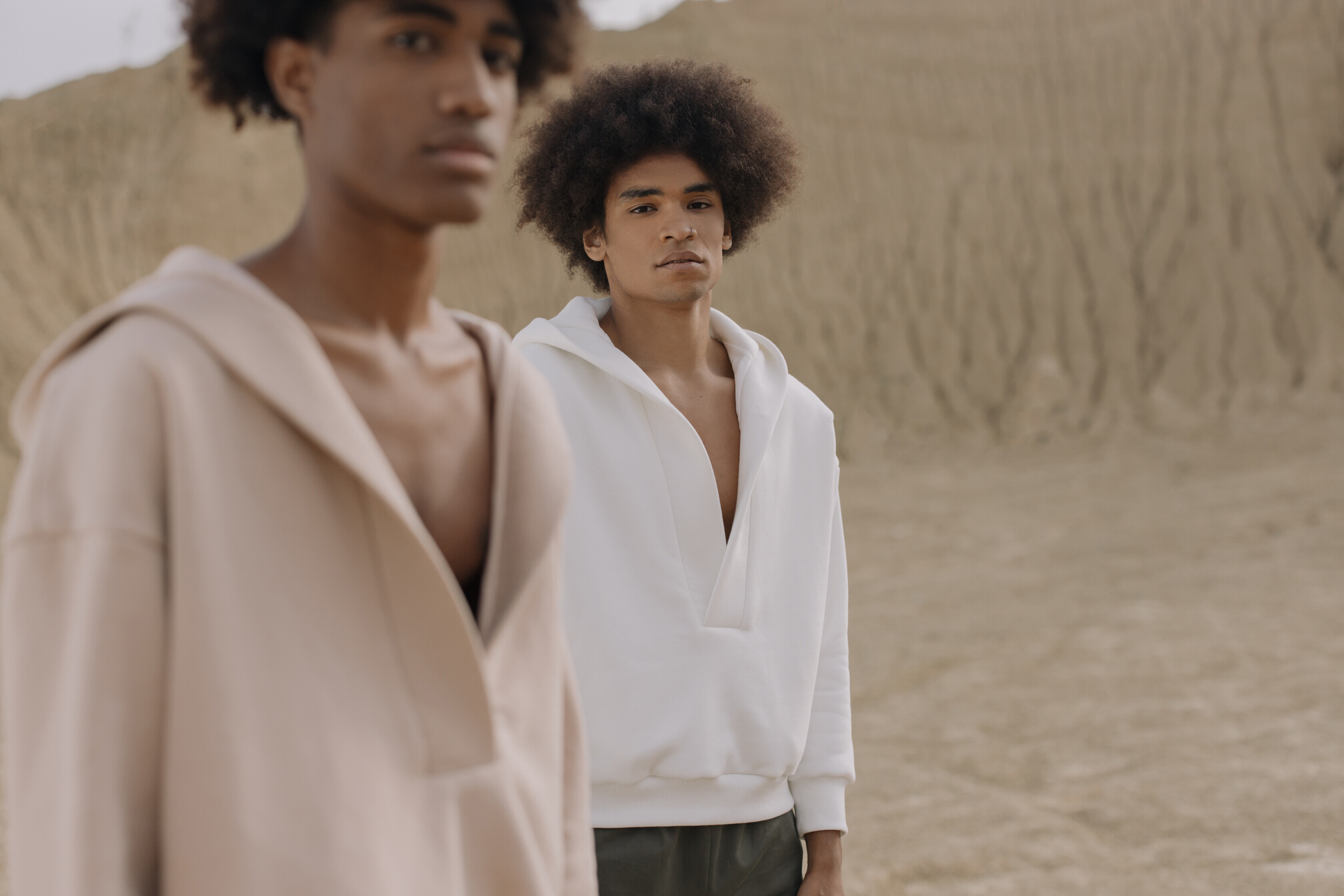 NAME SURNAME
Elaborate on a personal detail you want to share.
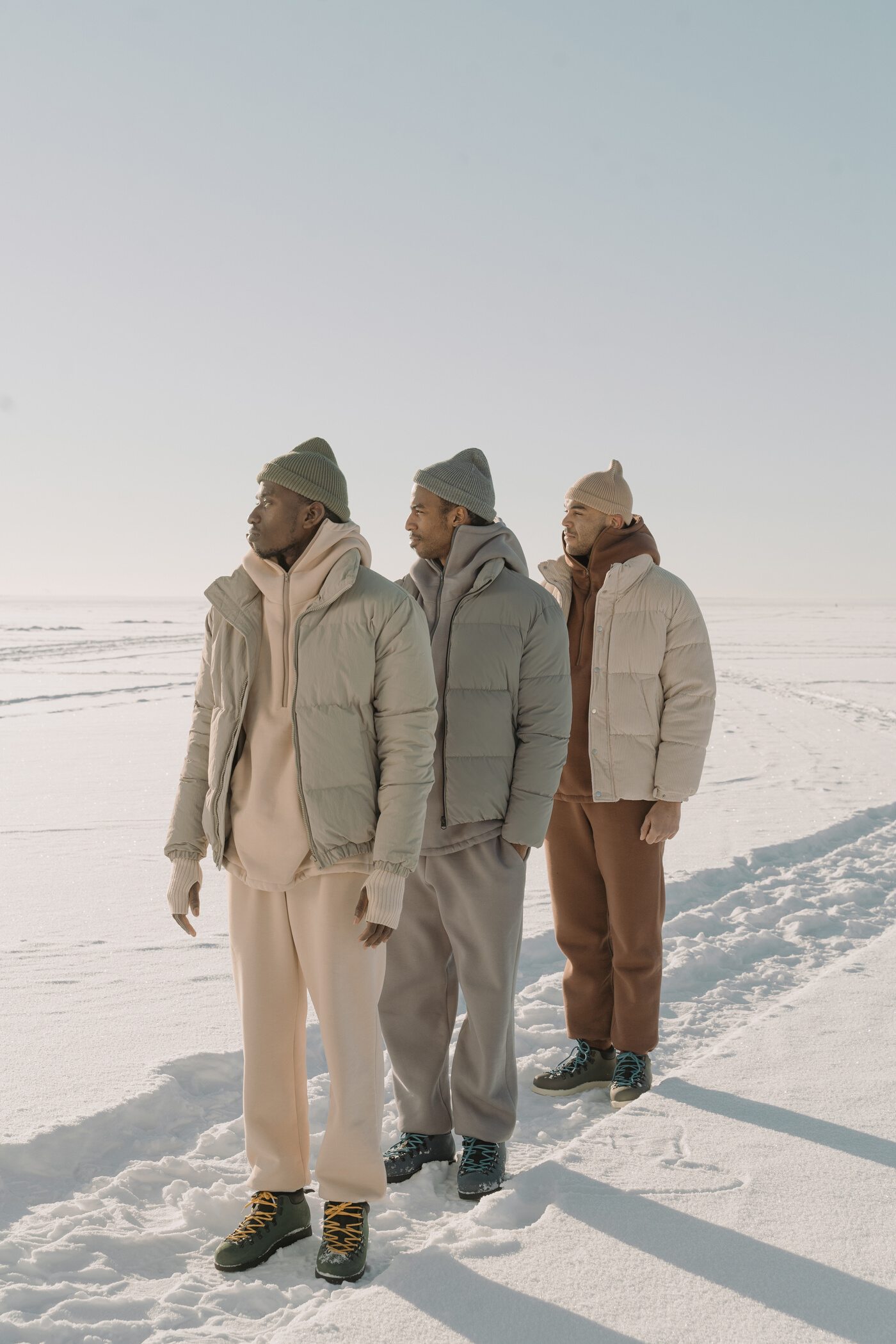 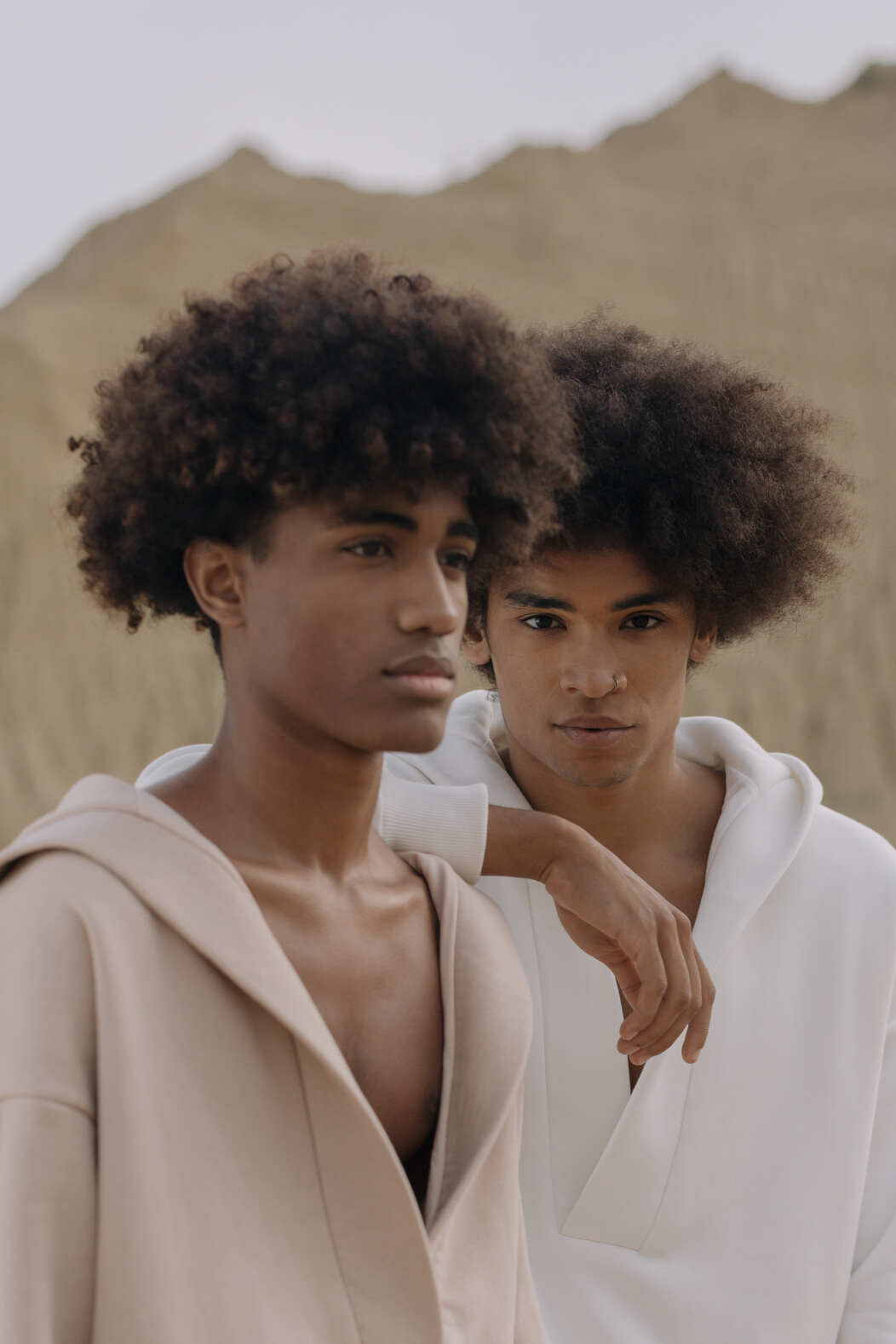 Add a main point
Add a main point
Add a main point
Briefly elaborate
on what you want
to discuss.
Briefly elaborate
on what you want
to discuss.
Briefly elaborate
on what you want
to discuss.
Get to
Know Me
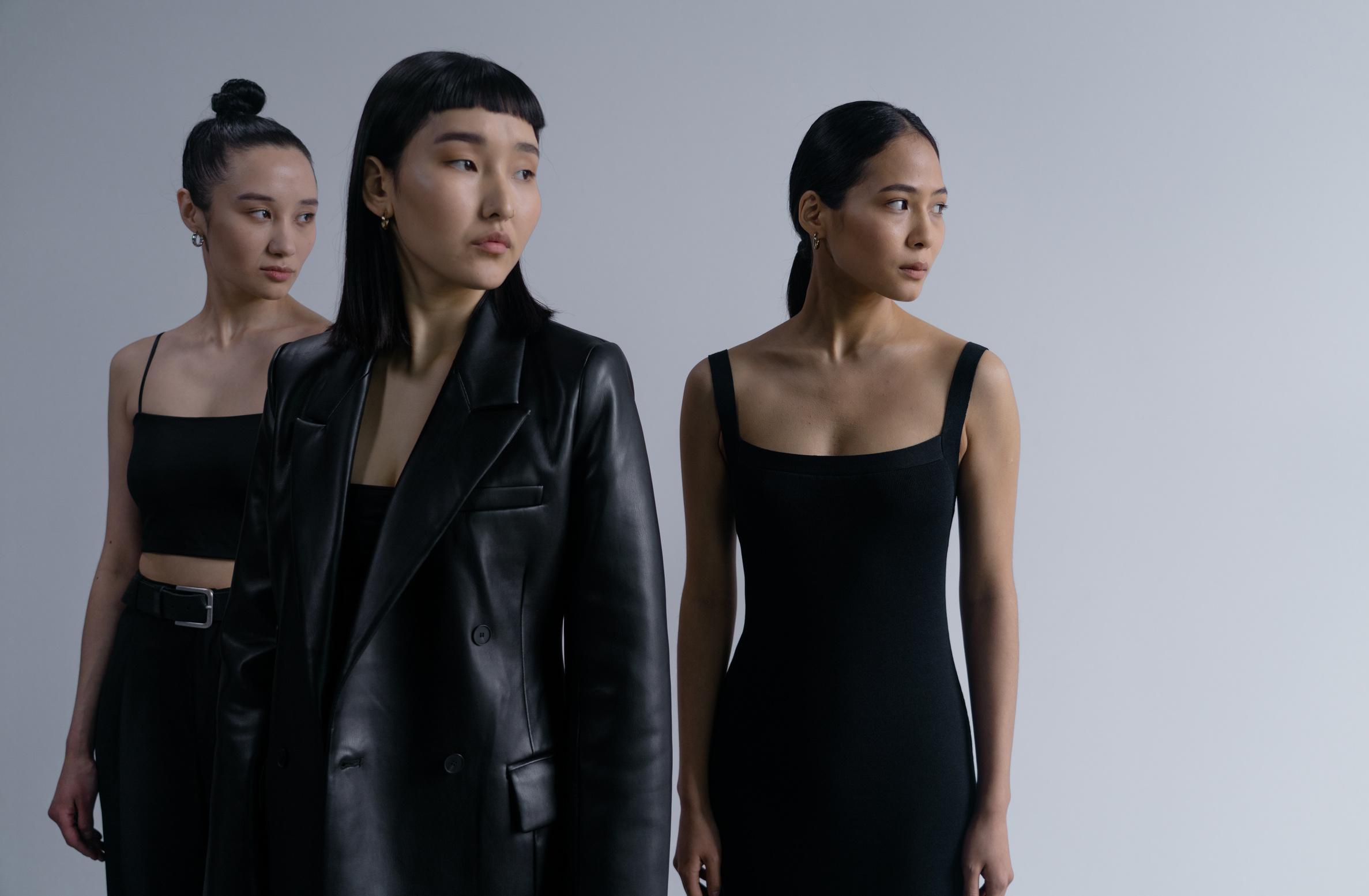 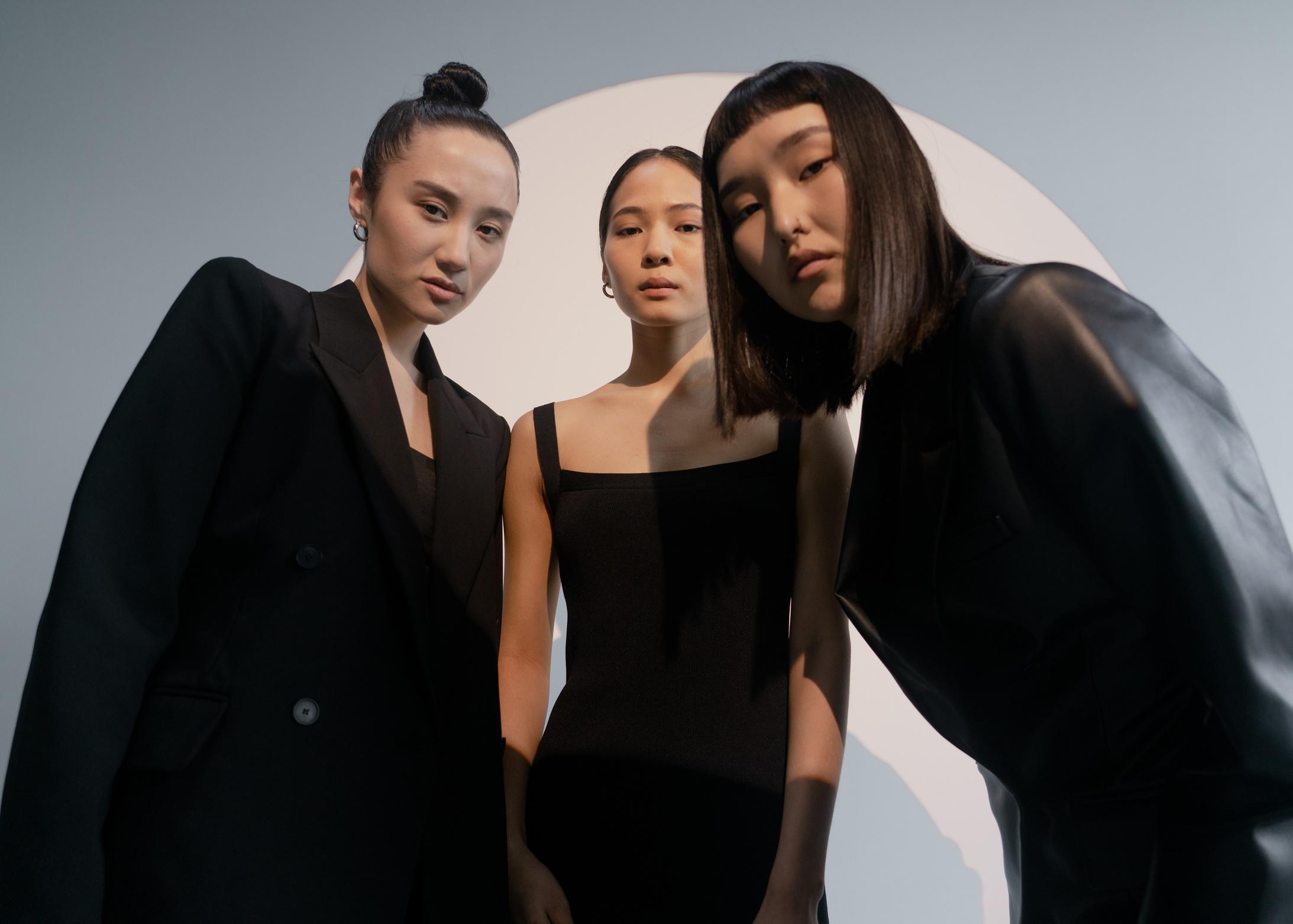 NAME SURNAME
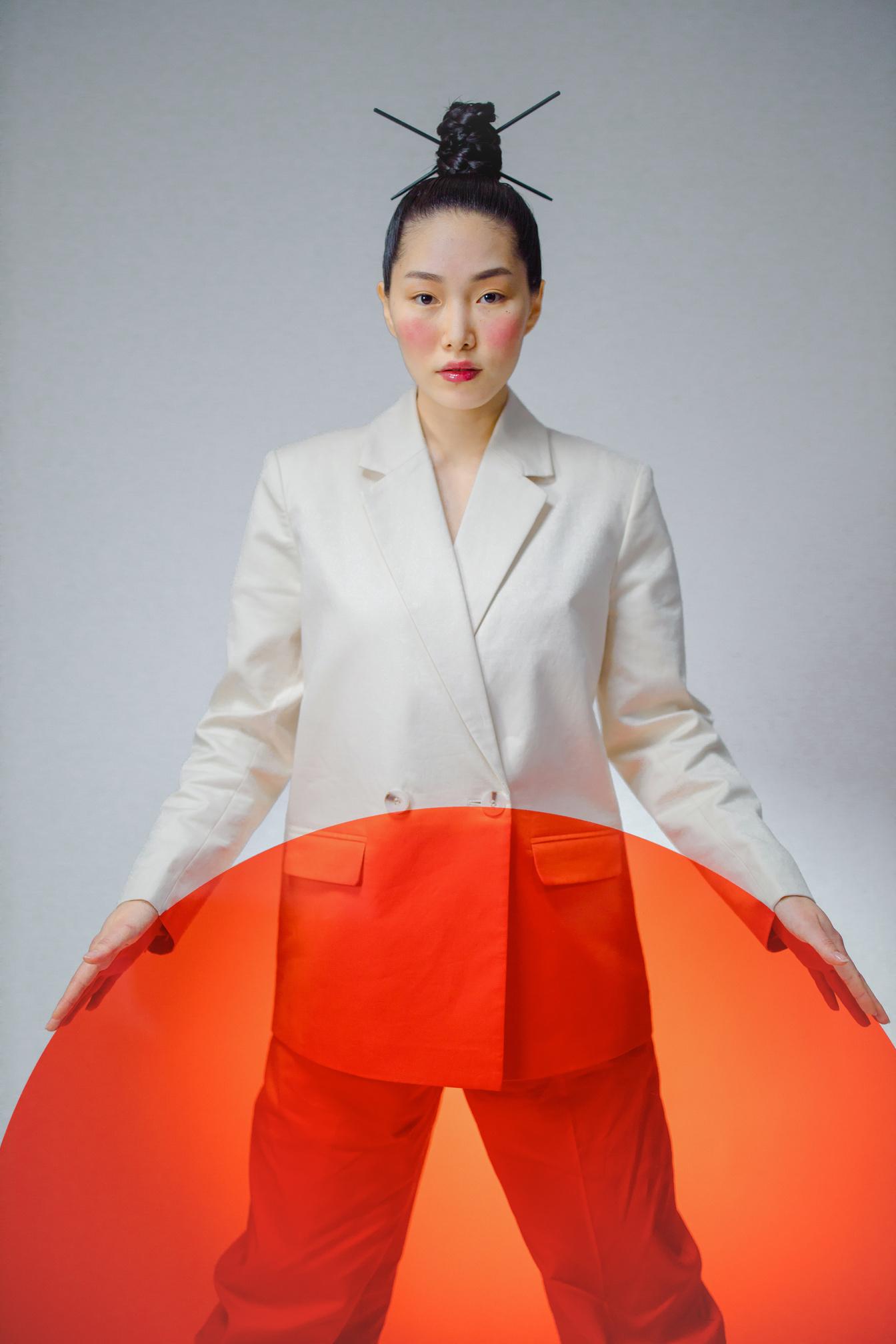 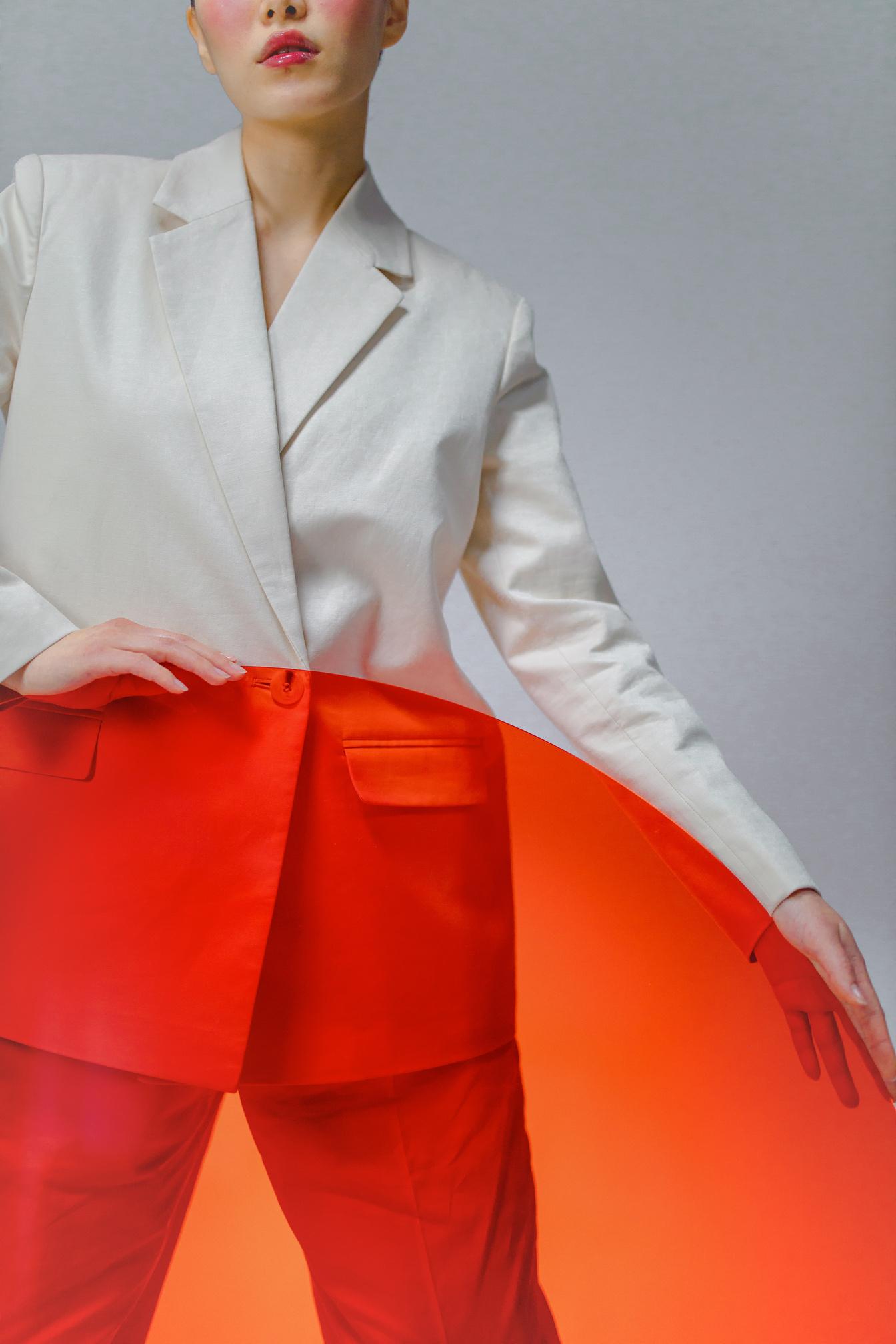 Write Your Big Topic or Idea
NAME SURNAME
Briefly elaborate on what you want to discuss.
Add a main point
Add a main point
Add a main point
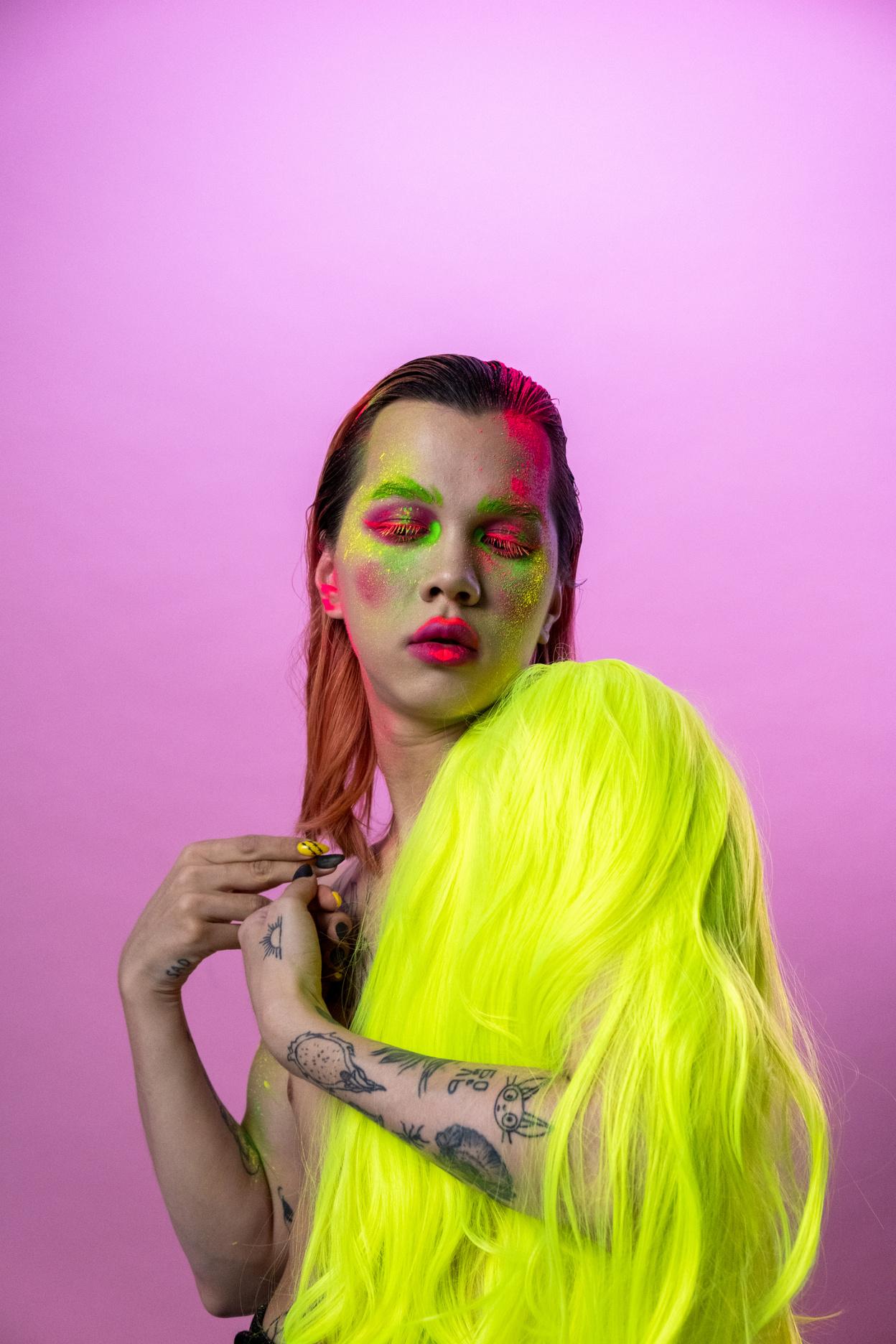 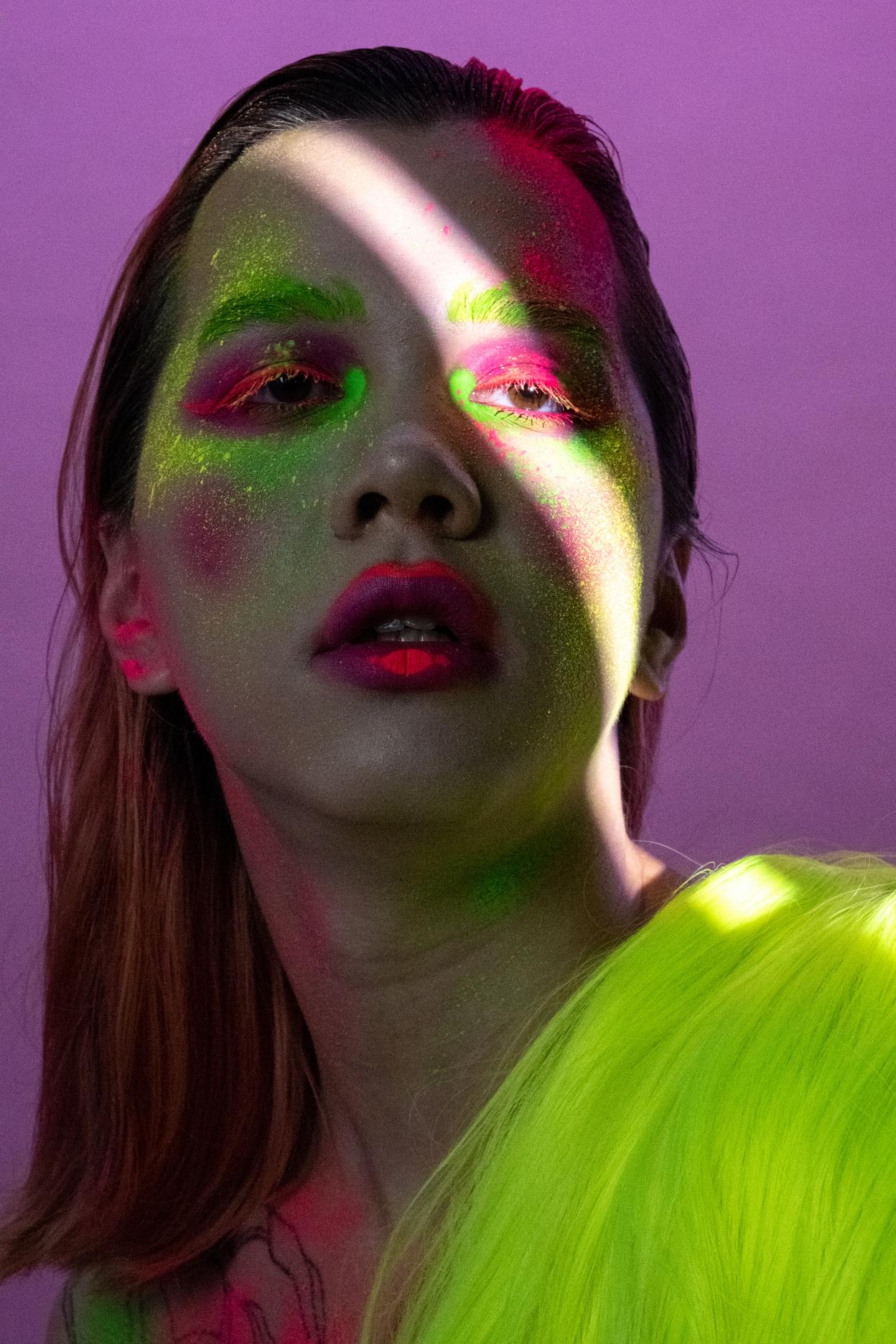 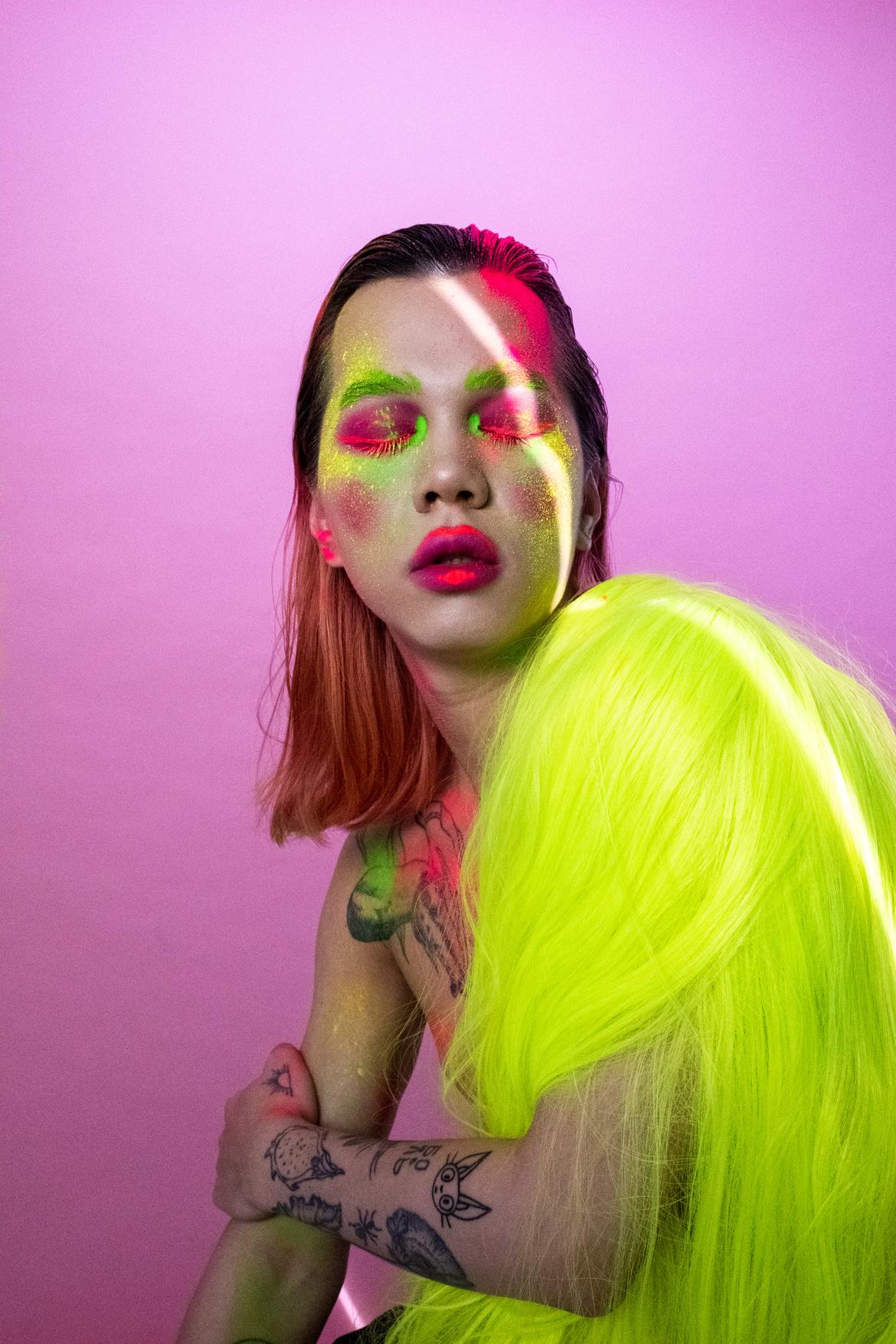 What makes you unique and interesting? Write them here!
What makes you unique and interesting? Write them here!
What makes you unique and interesting? Write them here!
NAME SURNAME
Fun Facts About Me
Add a main point
Add a main point
Add a main point
Add a main point
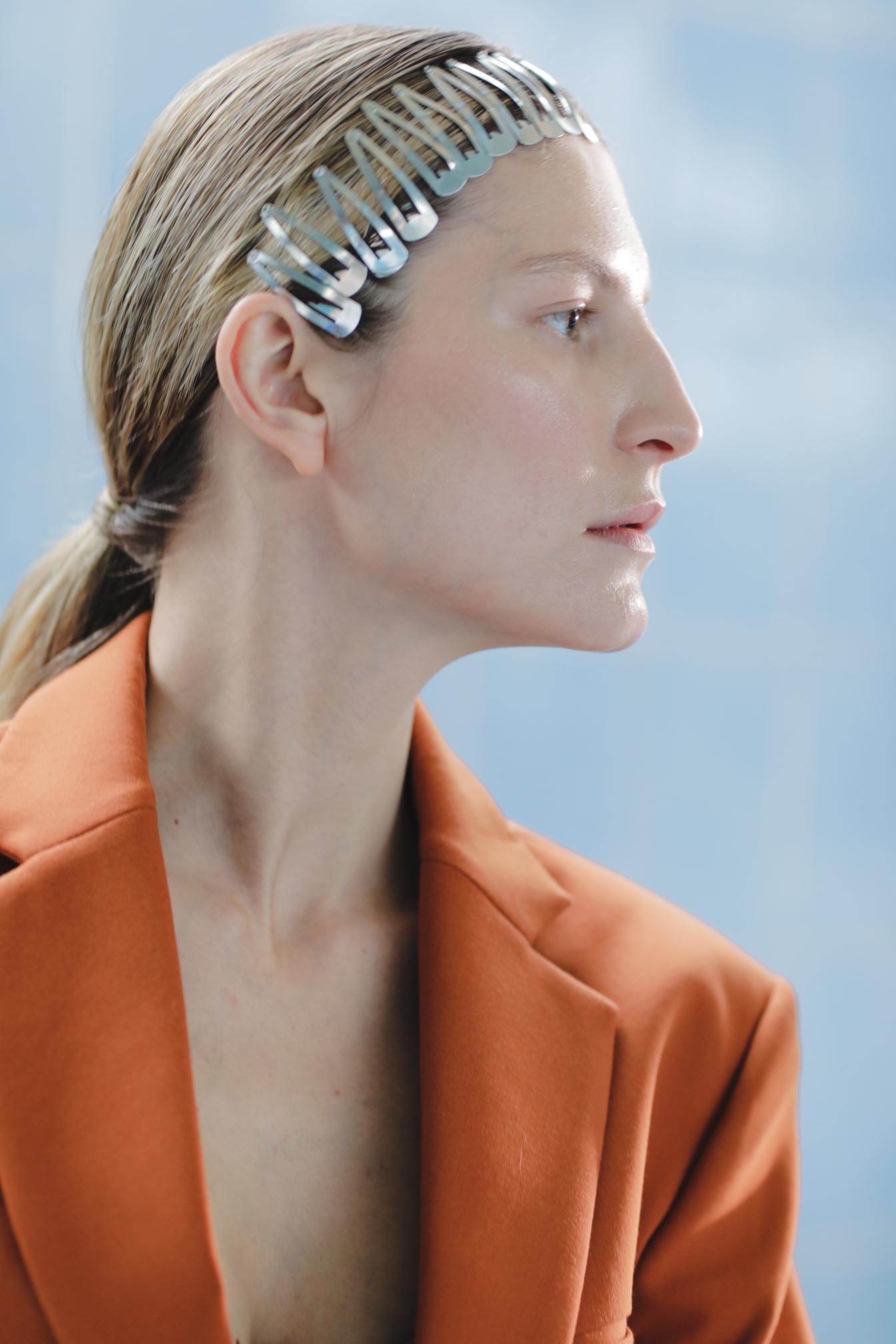 My Skills
What do you do during your free time? Write them here!
What do you do during your free time? Write them here!
What do you do during your free time? Write them here!
What do you do during your free time? Write them here!
NAME SURNAME
My Projects
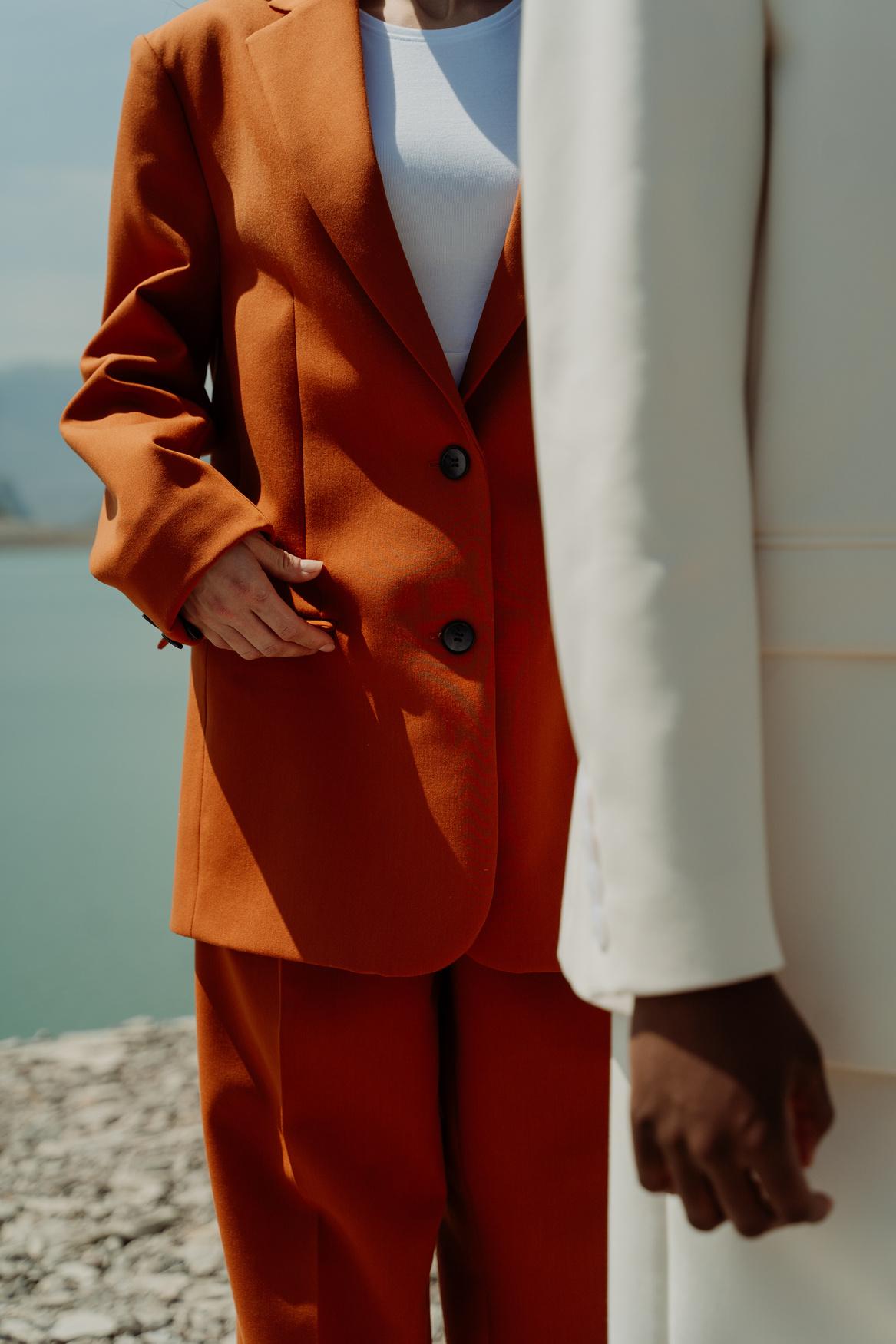 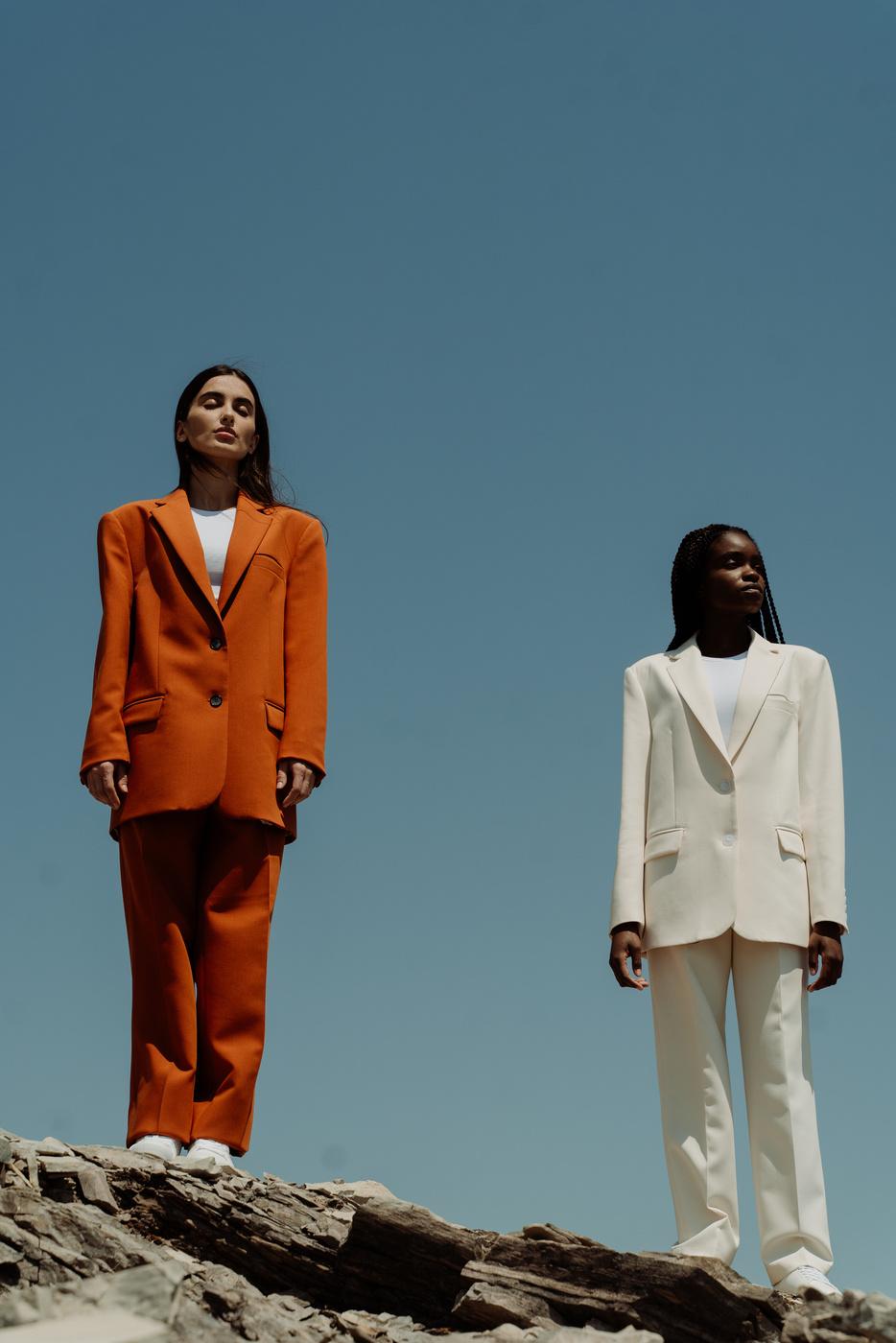 What can you say about your projects?
Share it here!
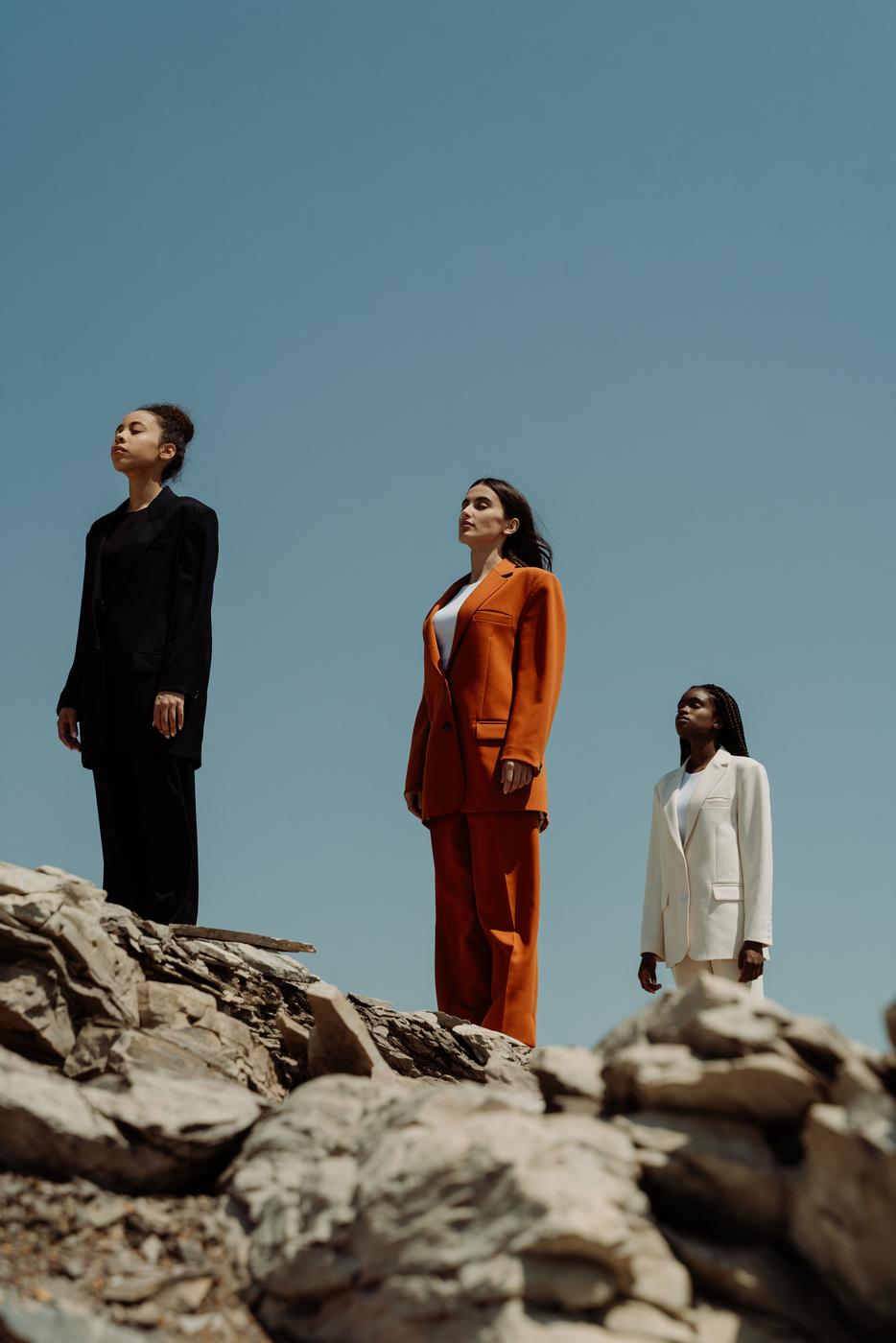 NAME SURNAME
Add a Section Header
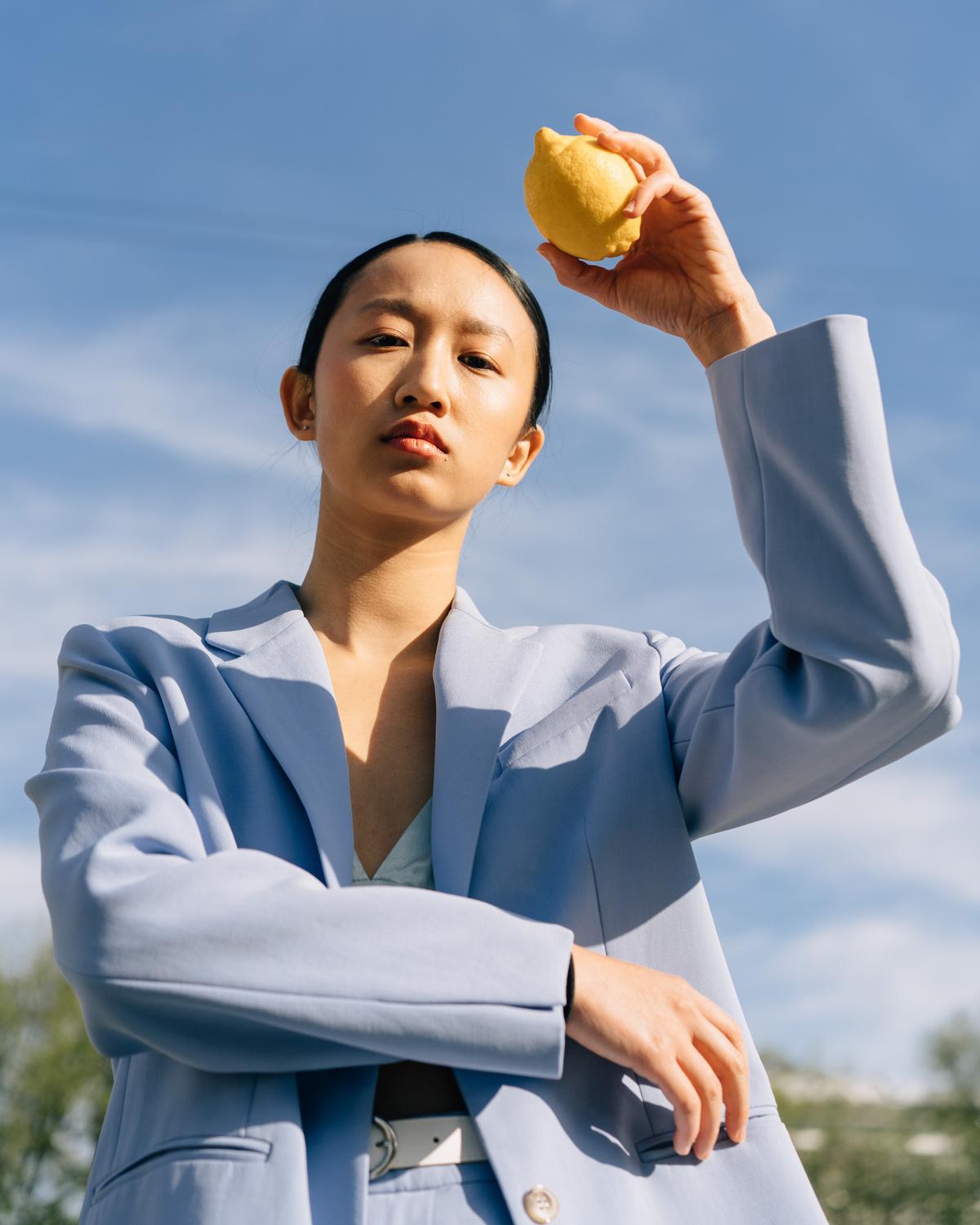 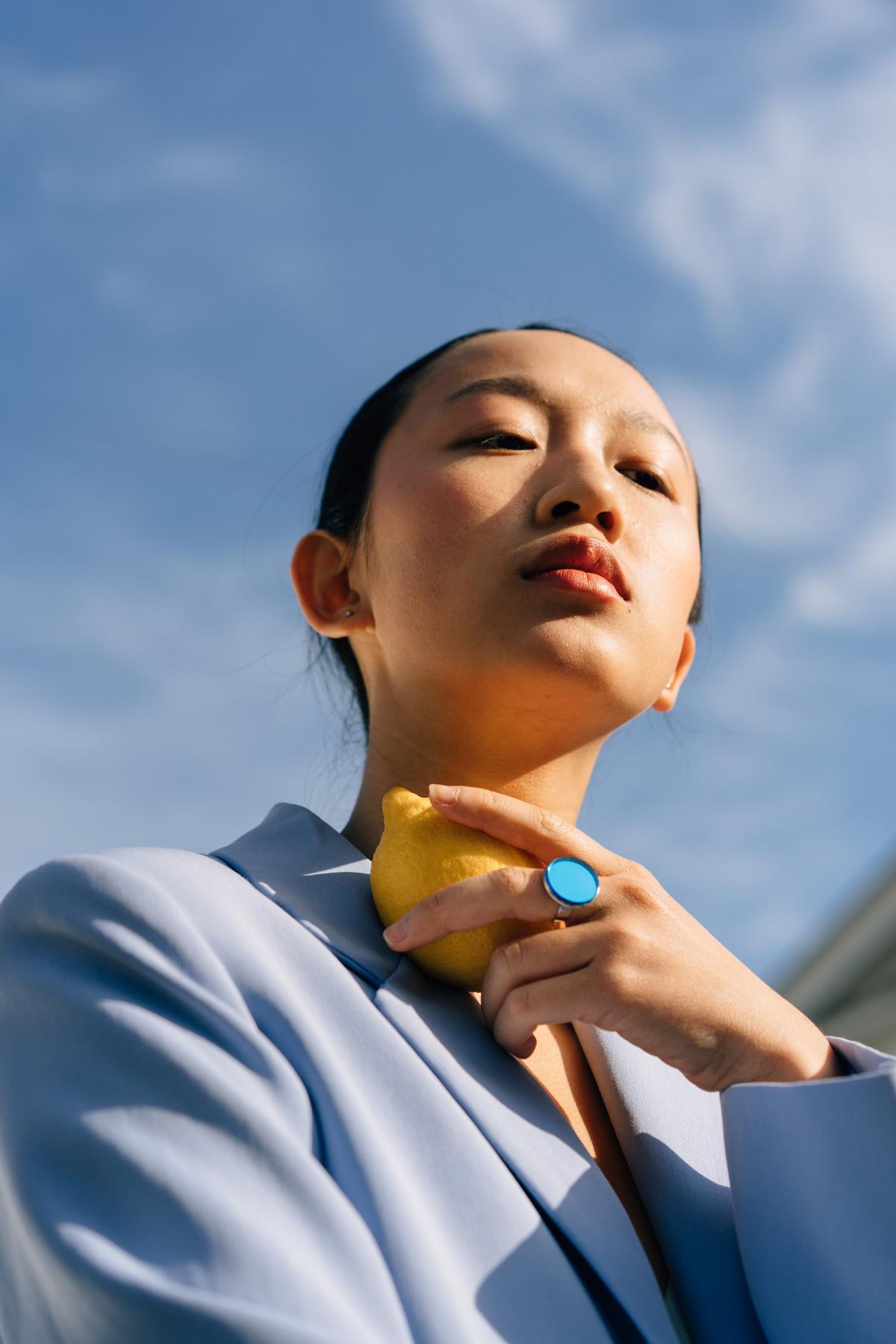 NAME SURNAME
What can you say about your projects?
Share it here!
Write Your
Topic or Idea
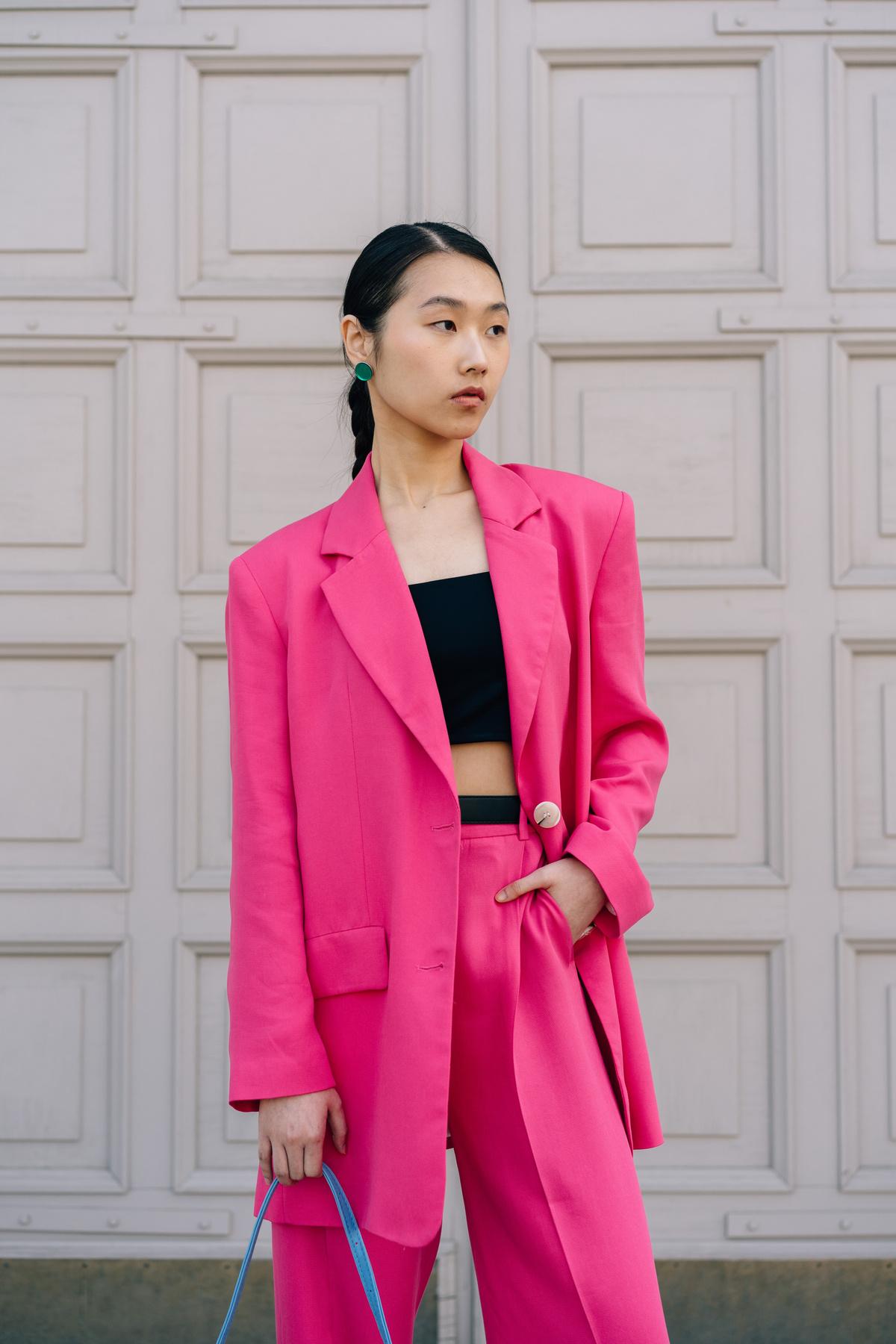 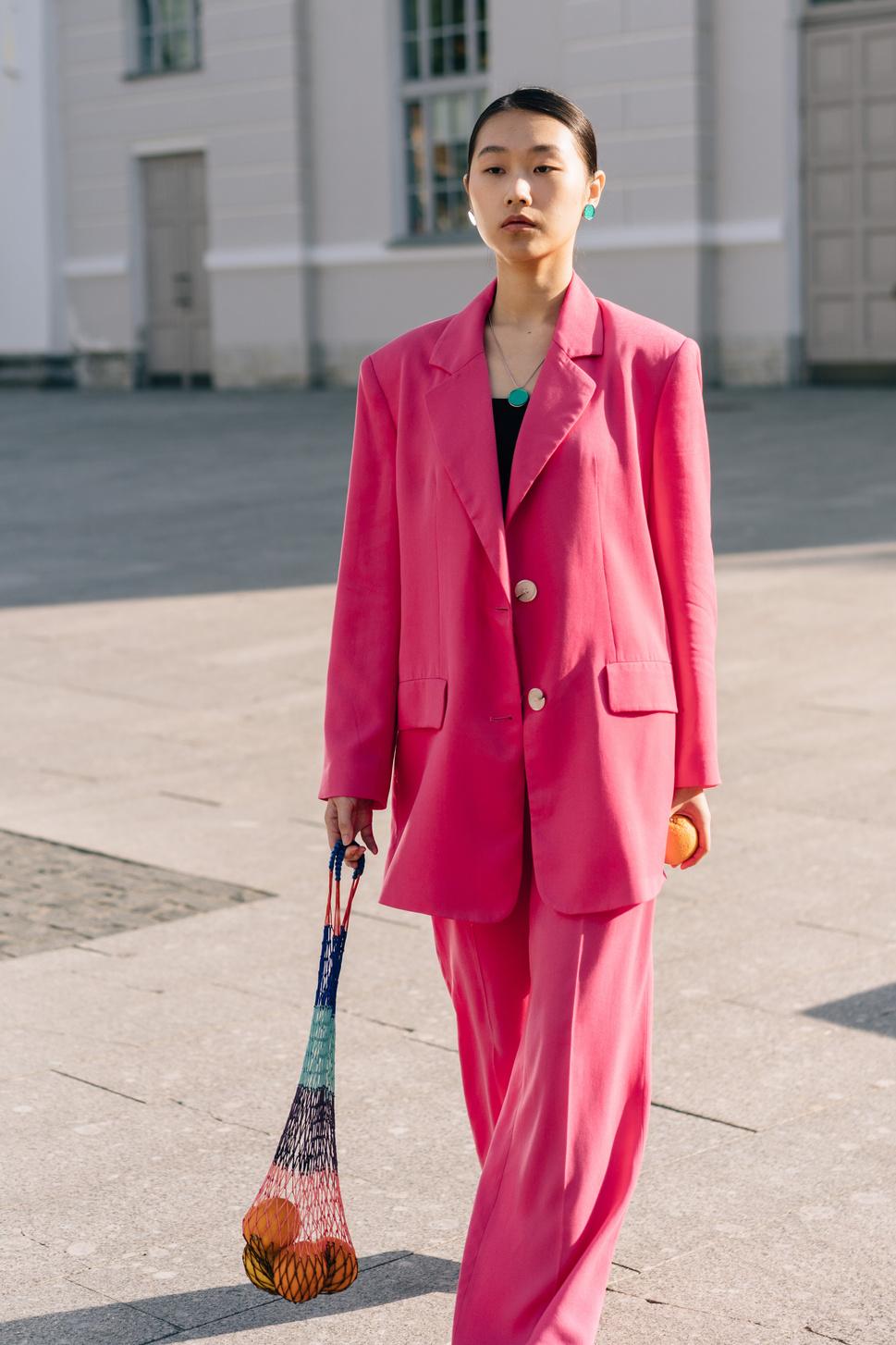 NAME SURNAME
Write Your Big Topic or Idea
Briefly elaborate
on what you want
to discuss.
Briefly elaborate
on what you want
to discuss.
123,456,789
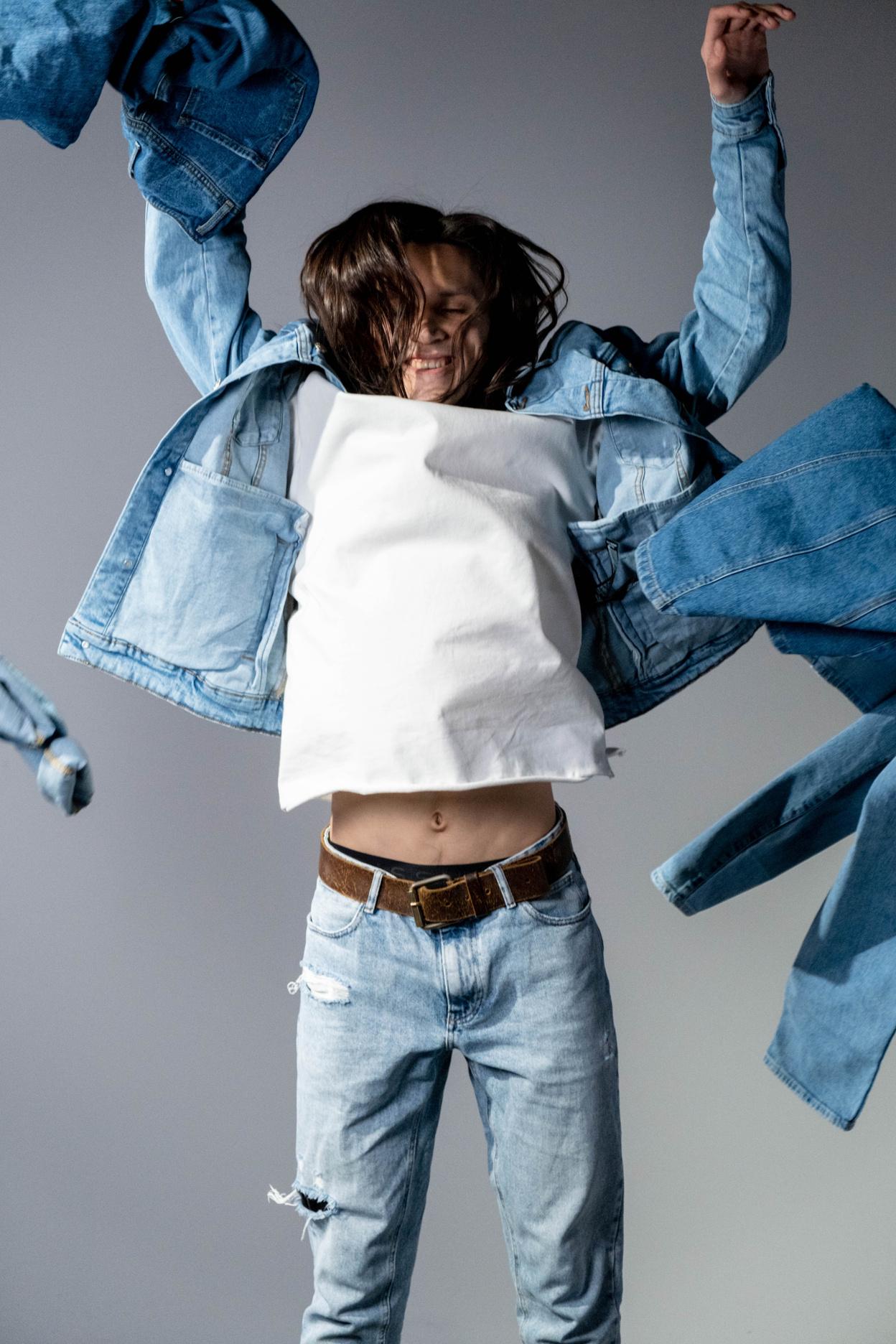 Elaborate on the featured statistic.
95%
12 million
2 out of 5
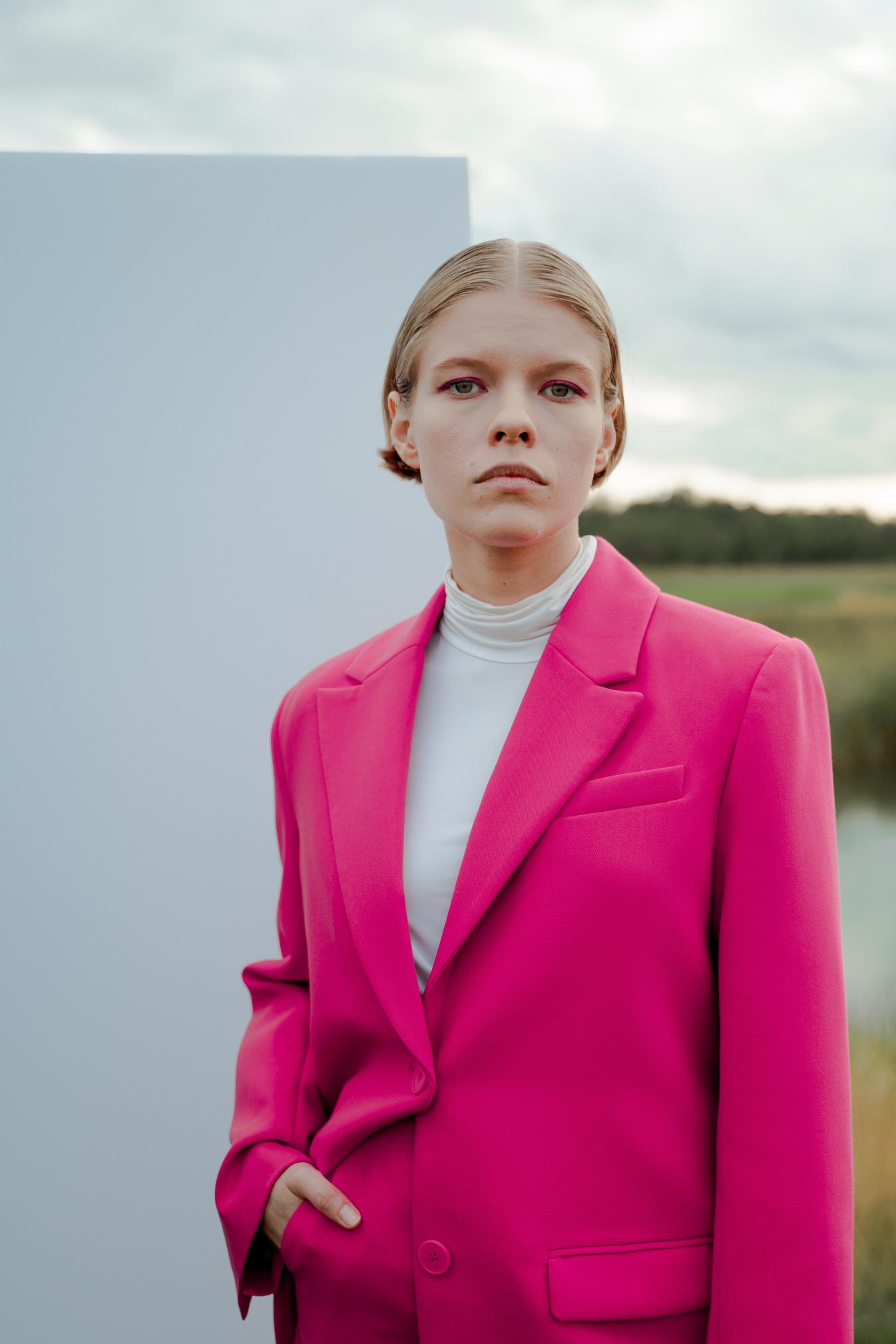 Elaborate on the featured statistic.
Elaborate on the featured statistic.
Elaborate on the featured statistic.
S
W
Strengts
Weaknesses
What are you doing well? 
What sets you apart?
What are your good qualities?
Where do you need to improve? 
Are resources adequate?
What do others do better than you?
O
T
Opportunities
Threats
What are your goals? 
Are demands shifting?
How can it be improved?
What are the blockers you're facing? 
What are factors outside of your control?
Add a main point
Add a main point
Add a main point
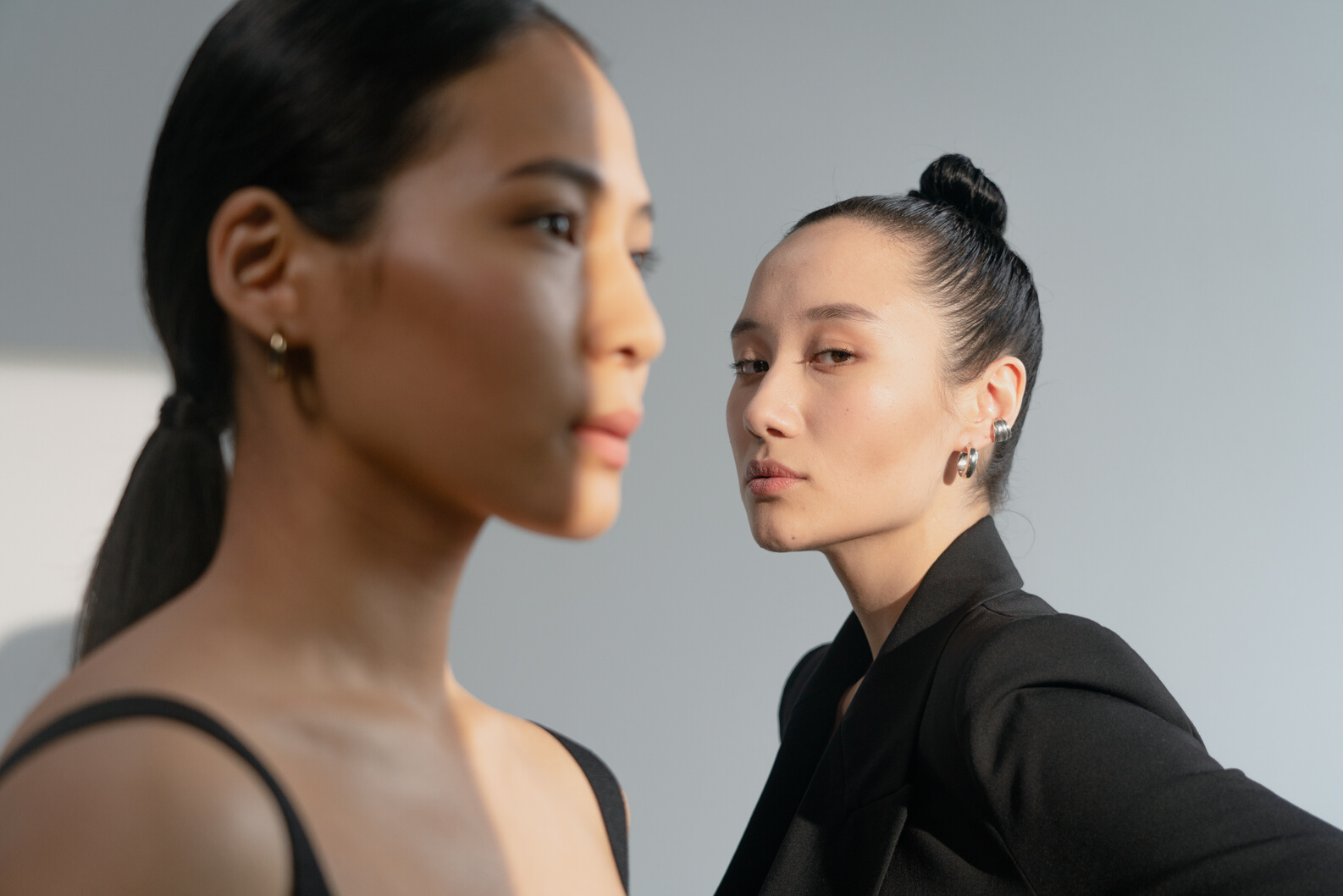 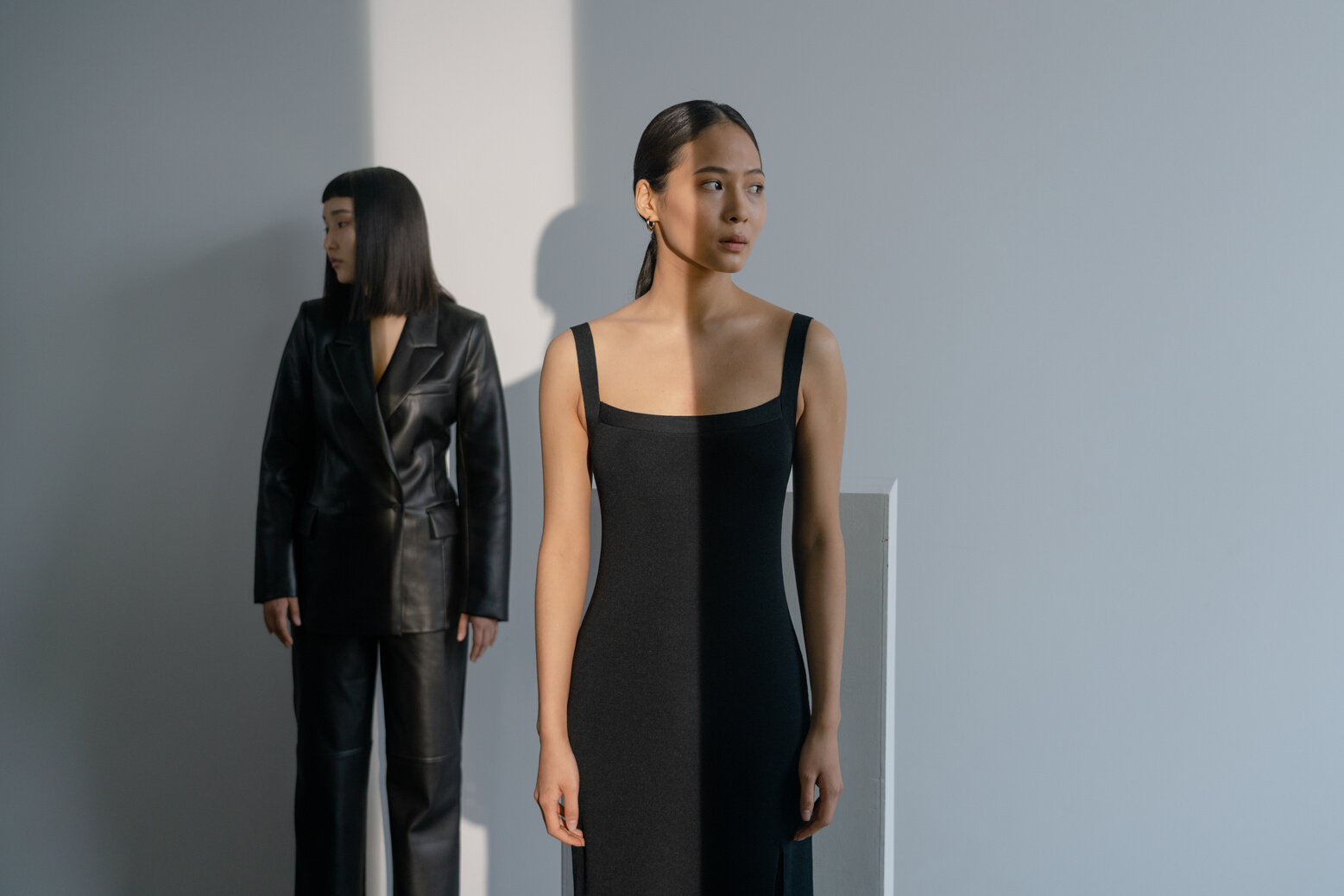 Elaborate on what you want
to discuss.
Elaborate on what you want
to discuss.
Elaborate on what you want
to discuss.
NAME SURNAME
Add a
Timeline Page
01
02
03
Meet Our Team
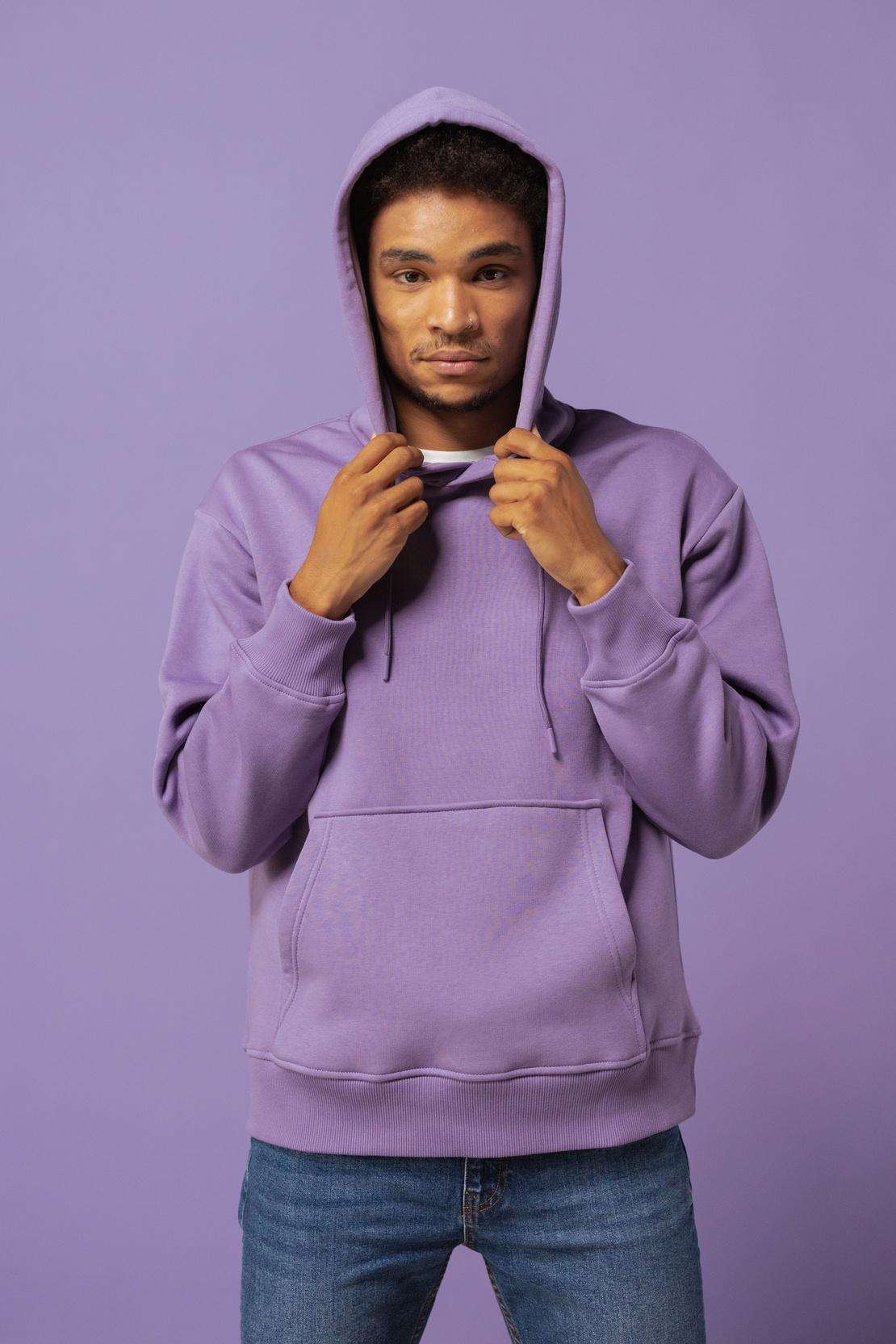 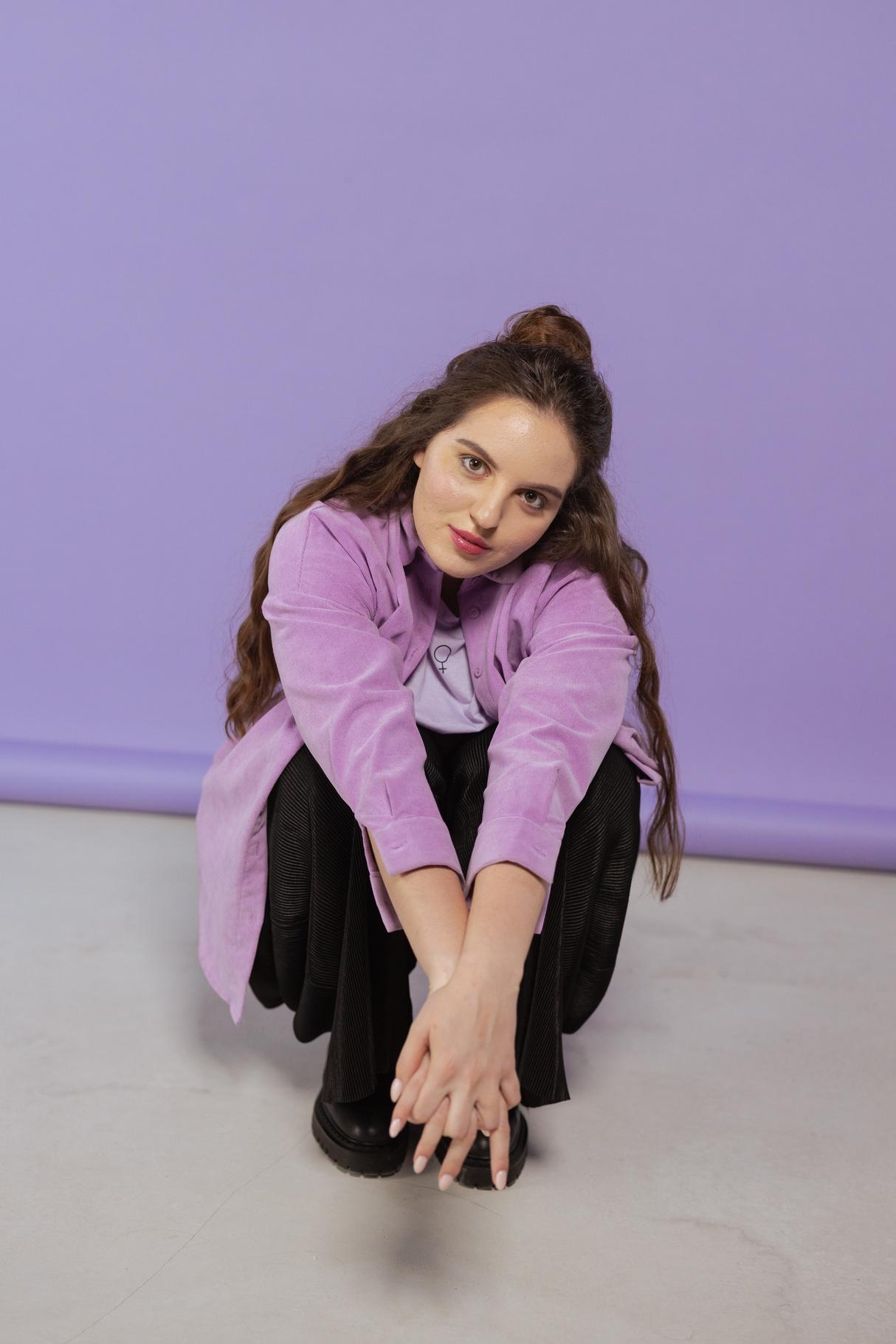 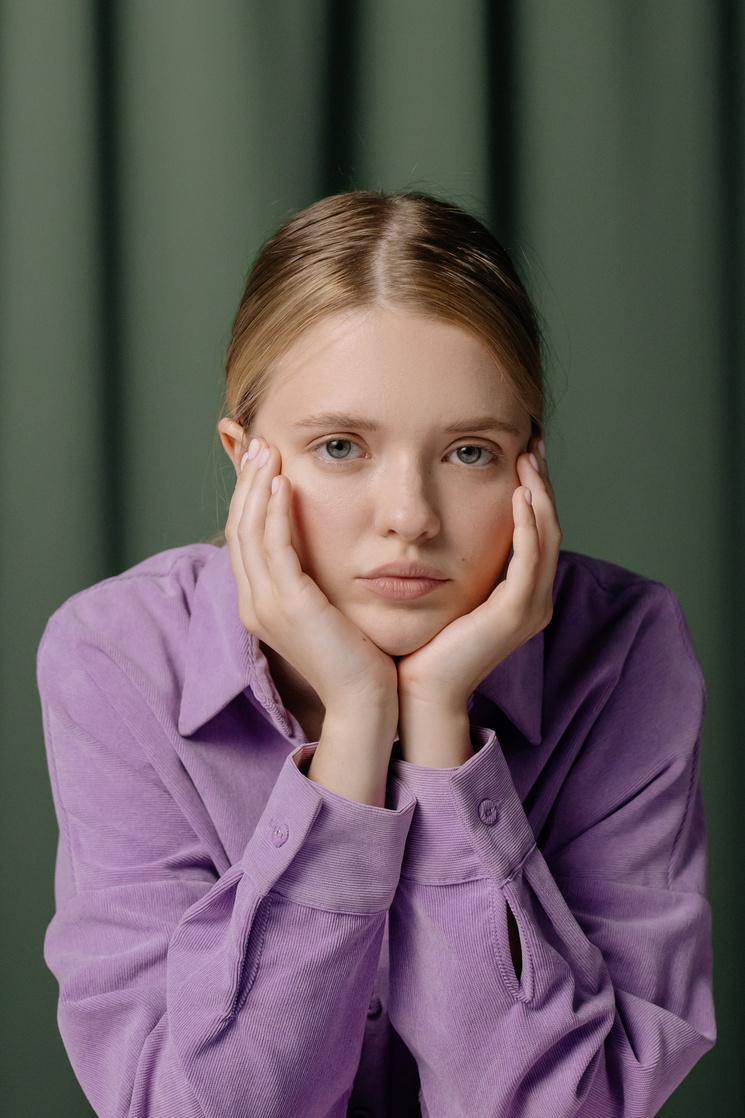 Name Surname
Name Surname
Name Surname
Title
Title
Title
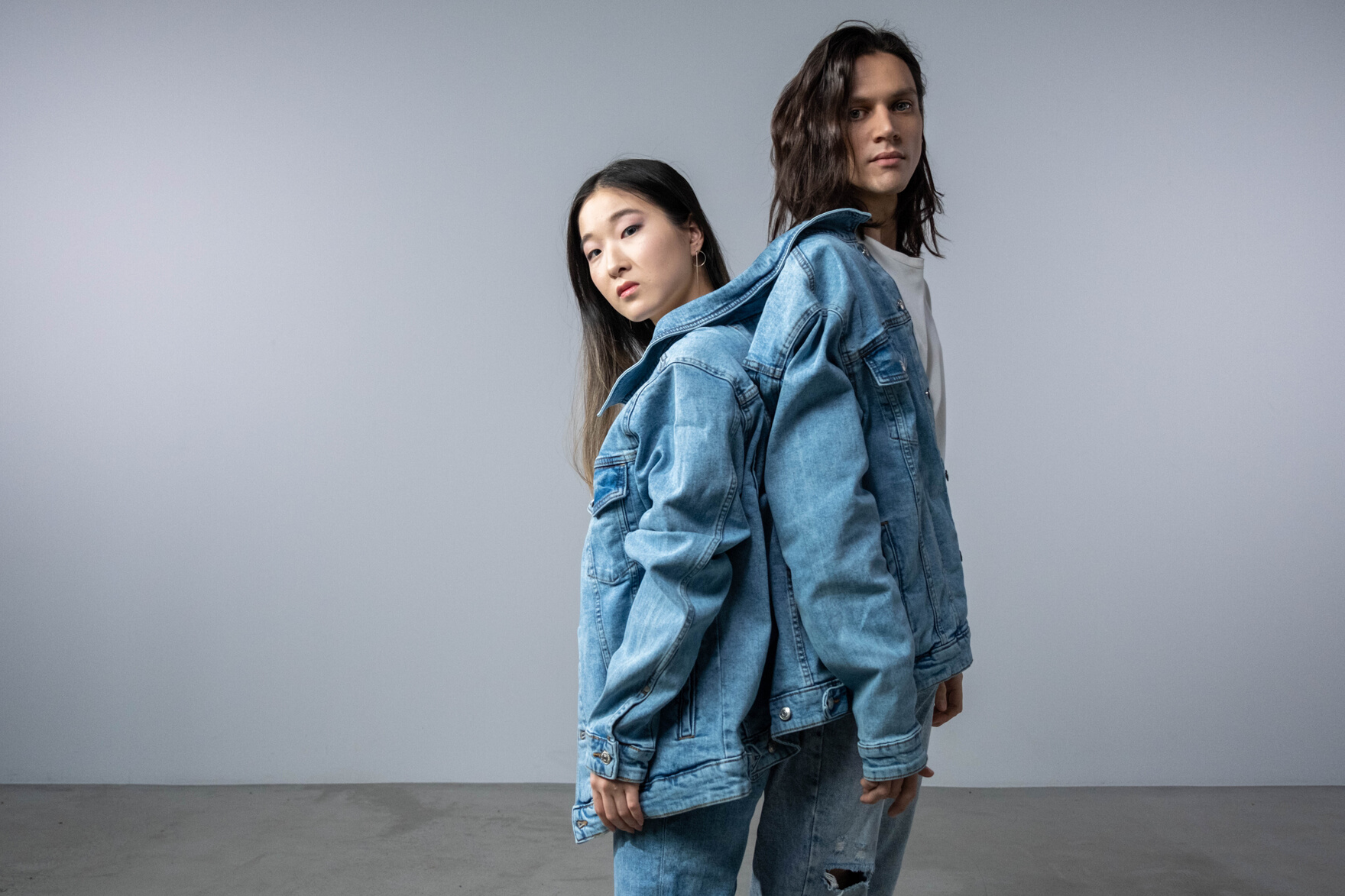 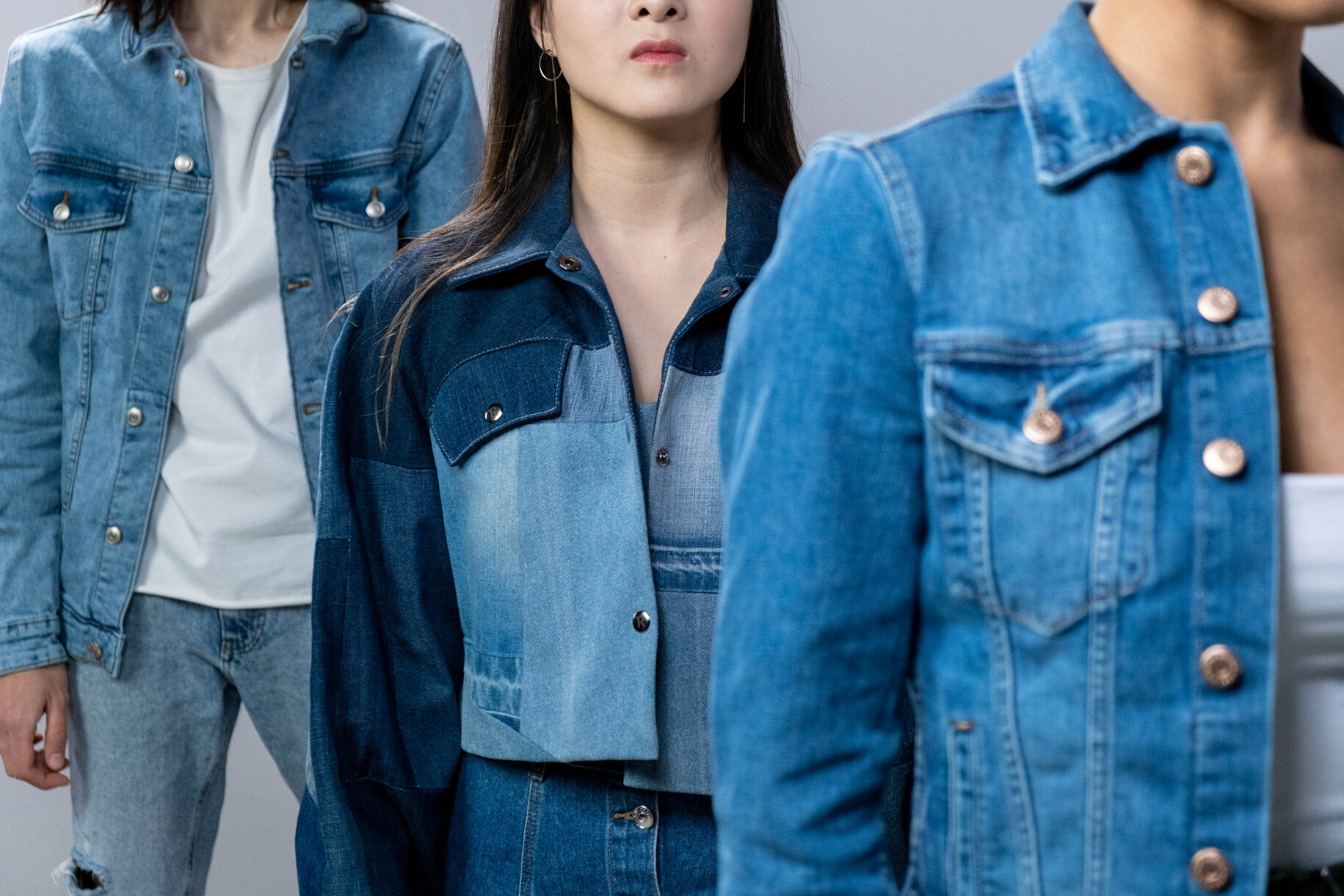 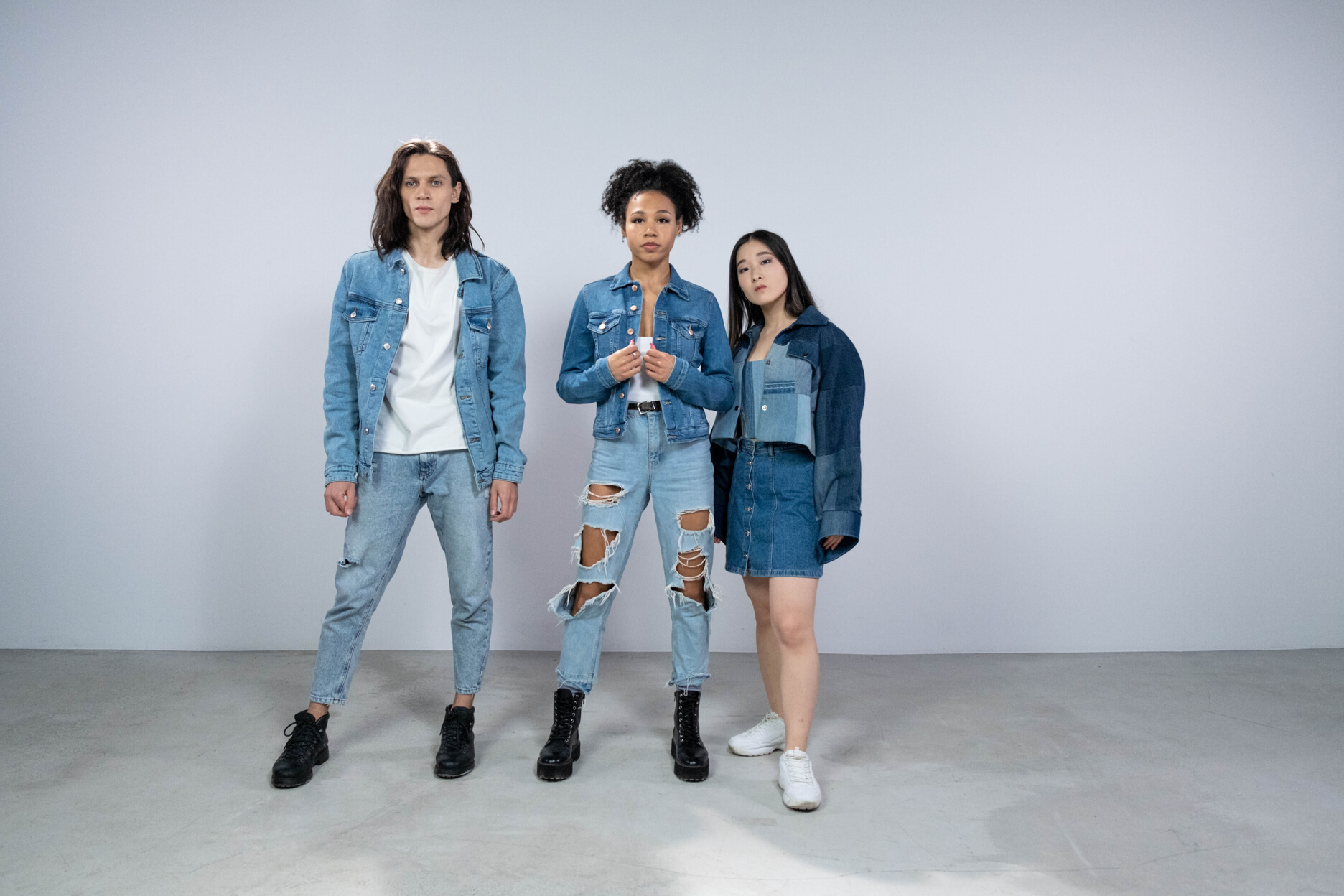 NAME SURNAME
Write an original statement or inspiring quote
— Include a credit, citation, or supporting message
Name
Job Title
Name
Job Title
Name
Job Title
Name
Job Title
Name
Job Title
Name
Job Title
Name
Job Title
Add a Chart Page
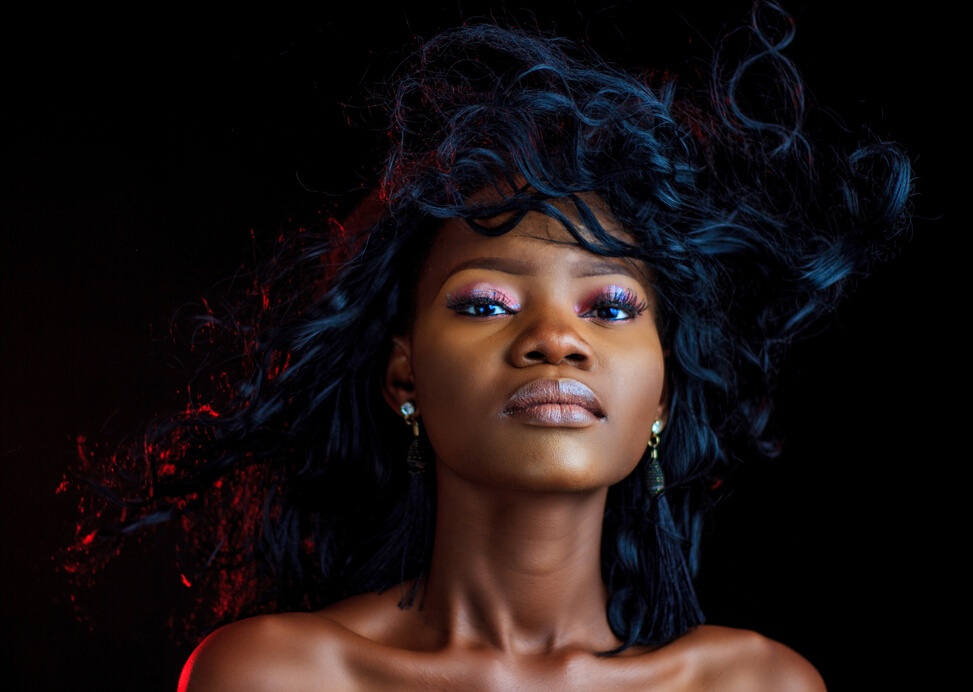 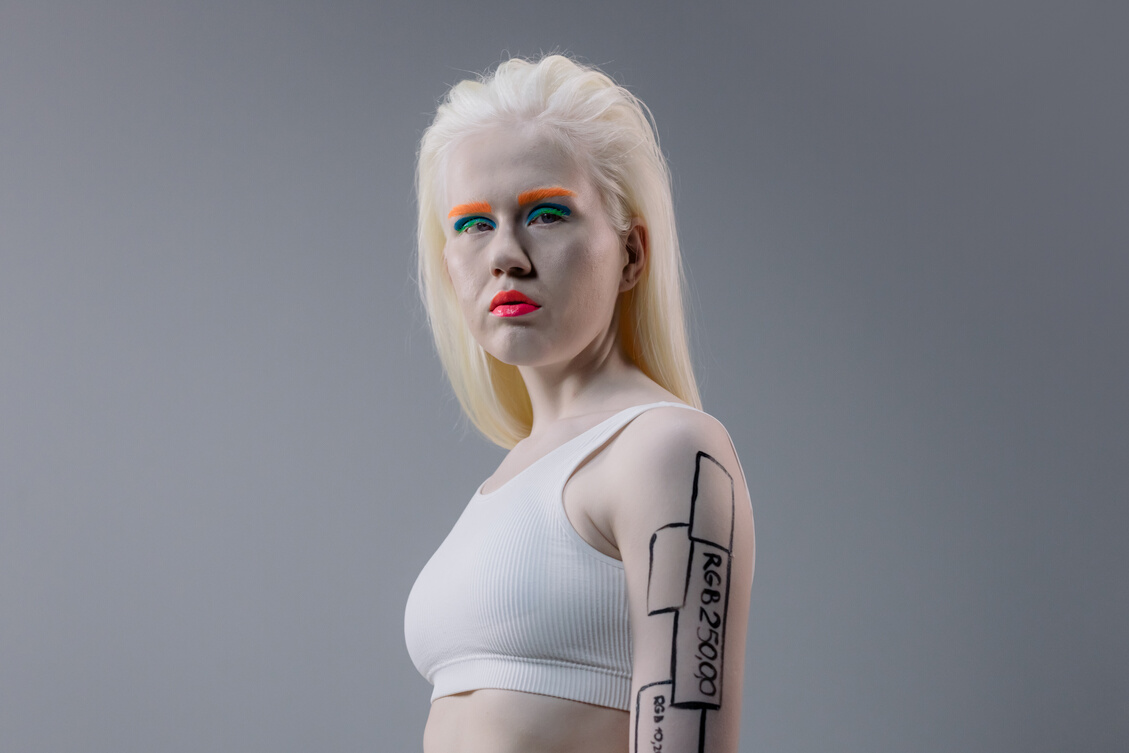 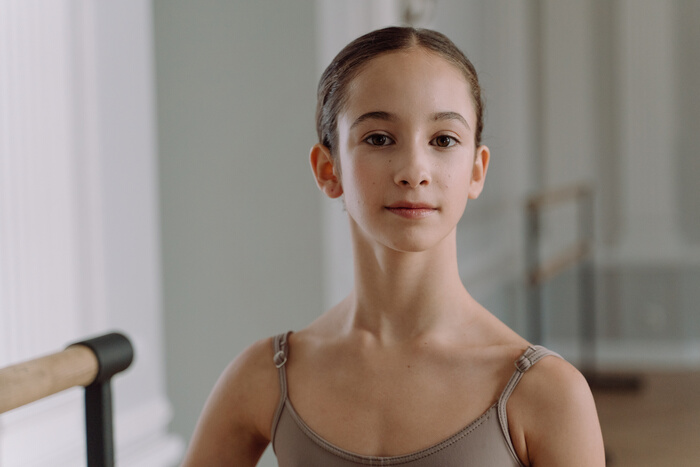 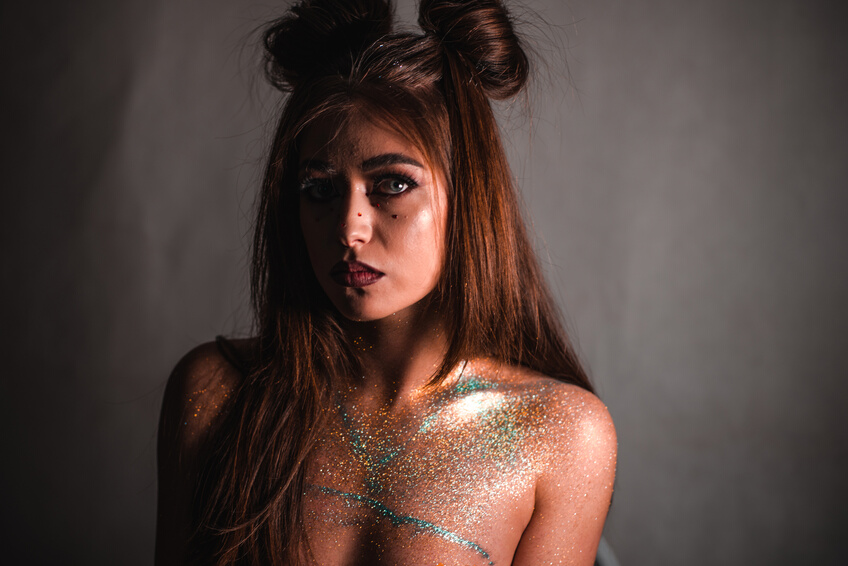 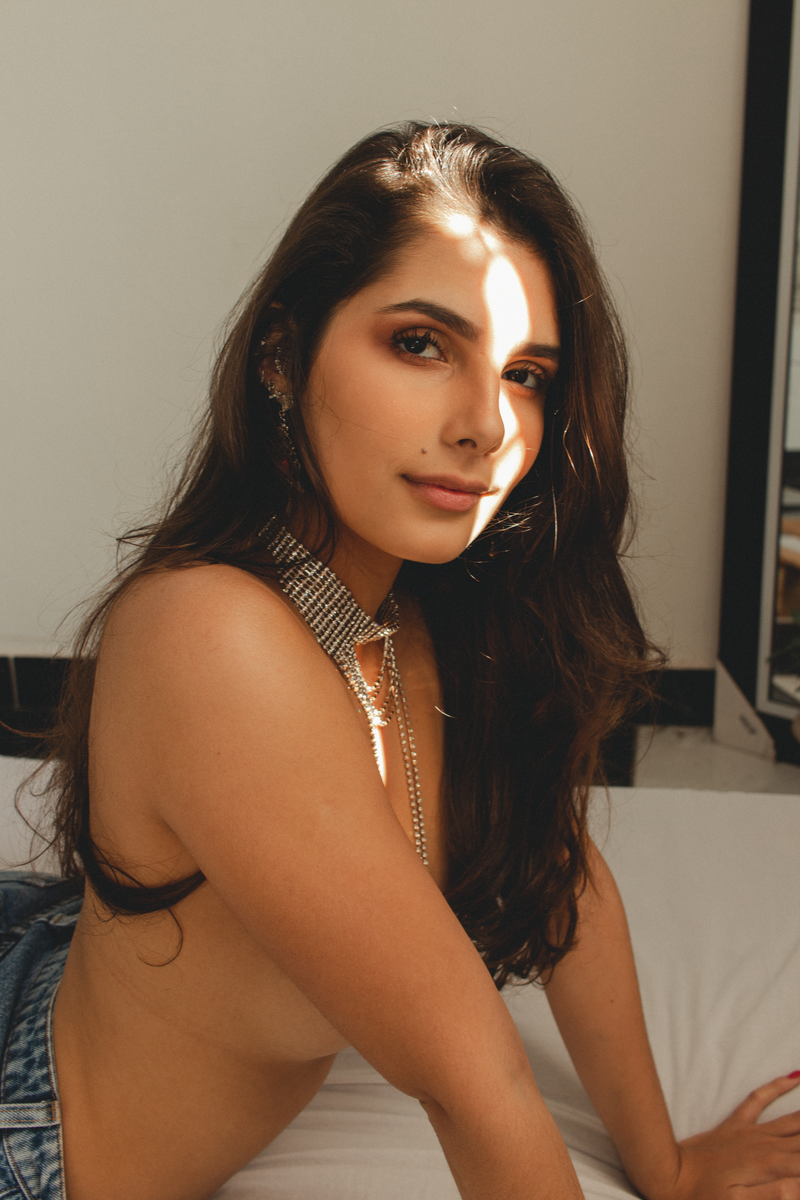 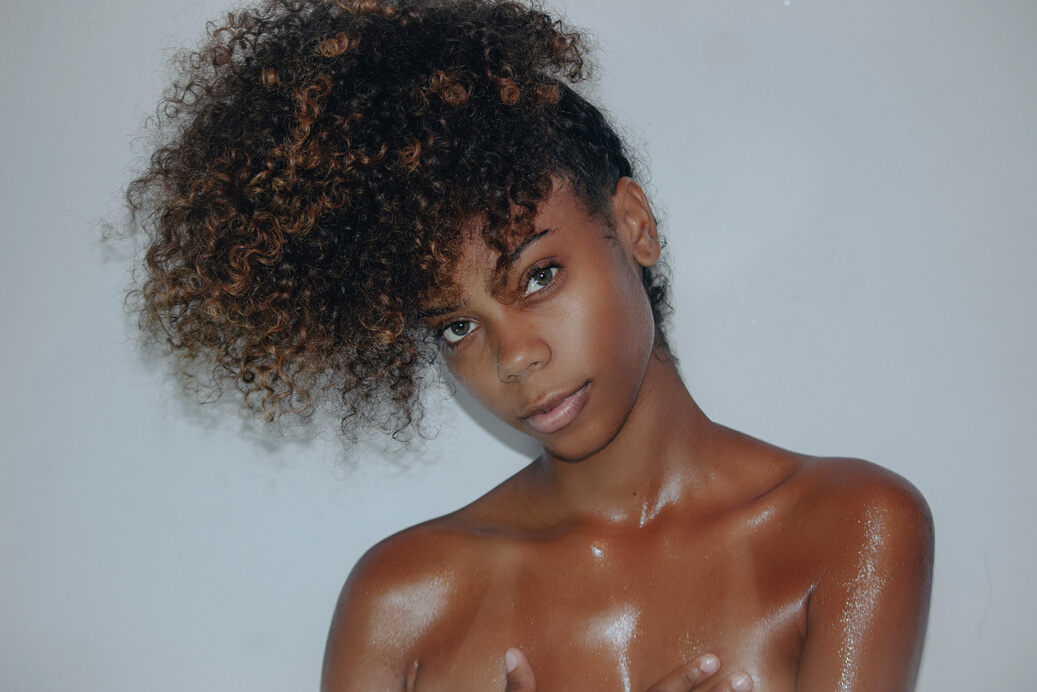 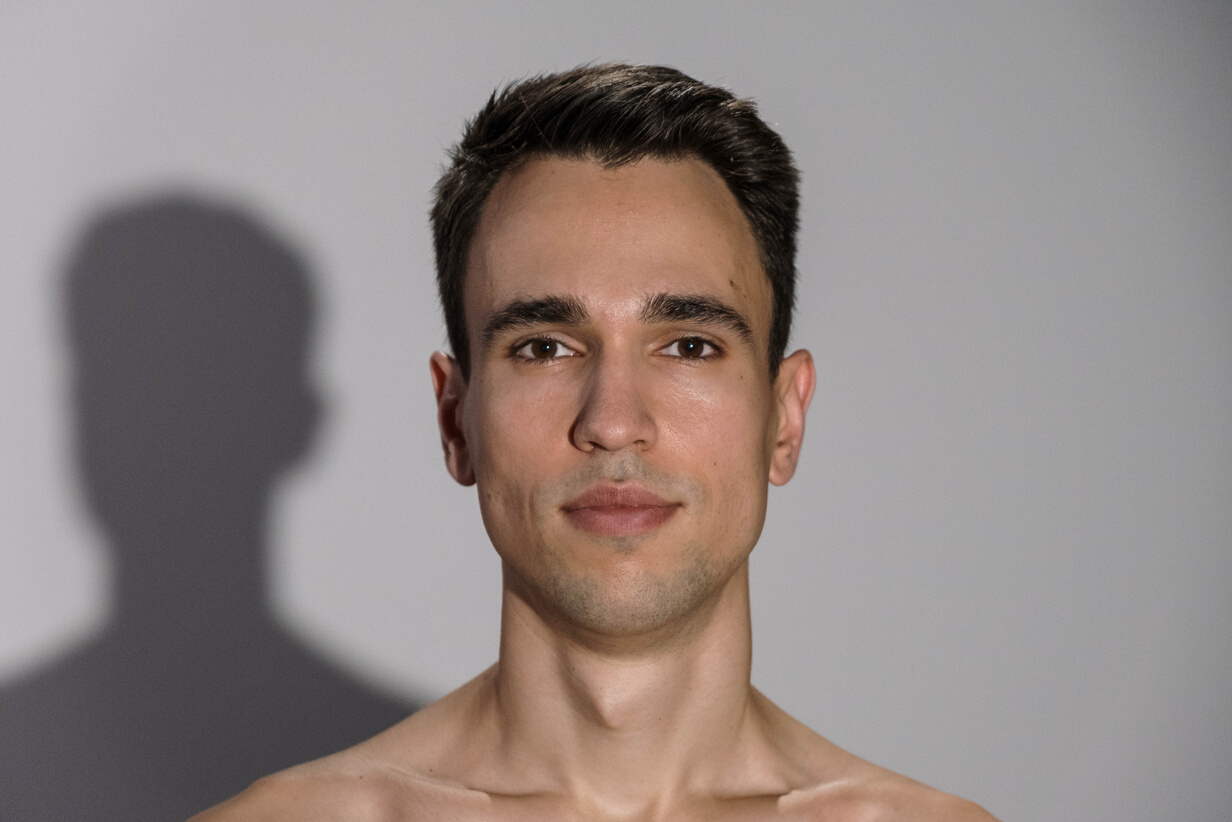 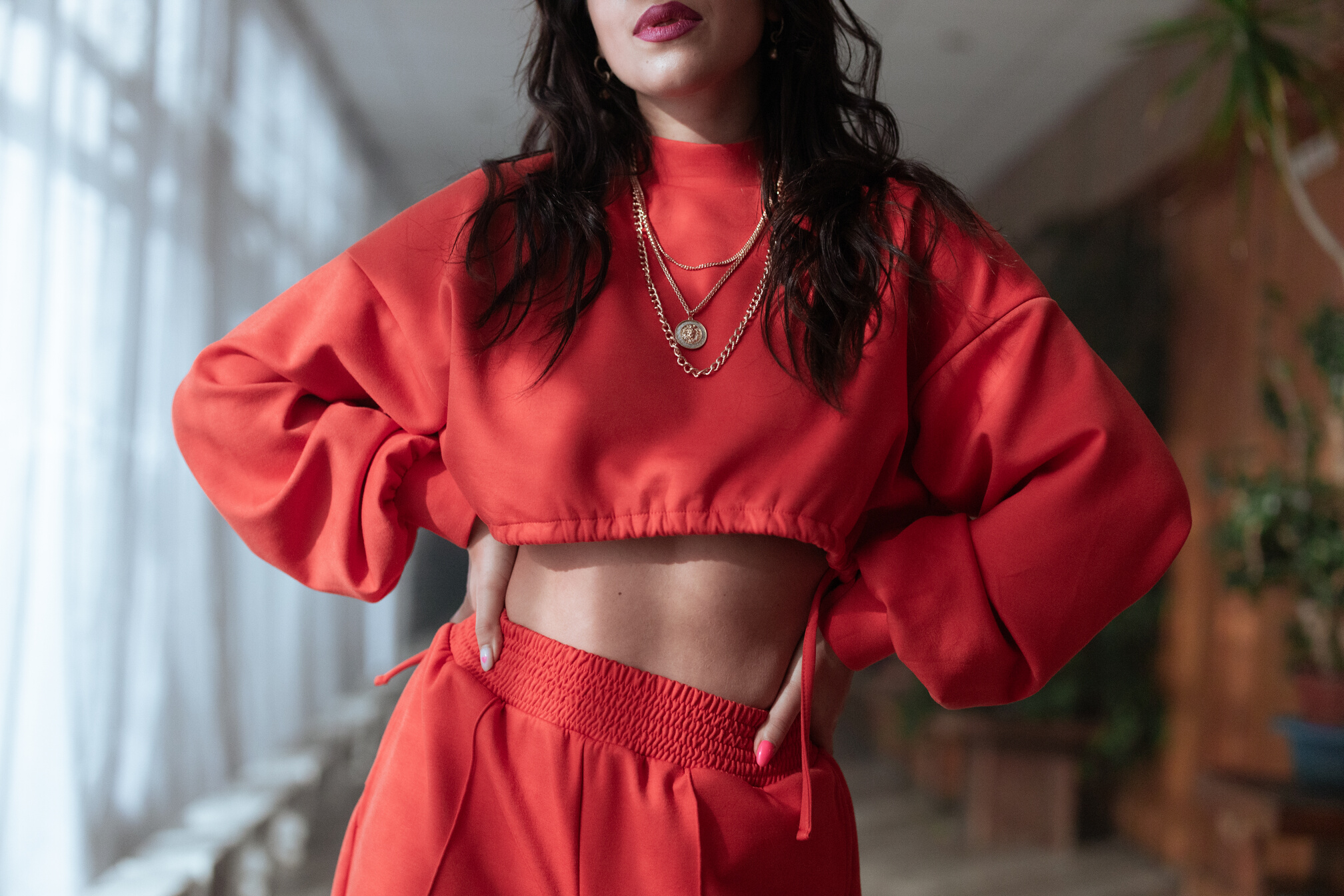 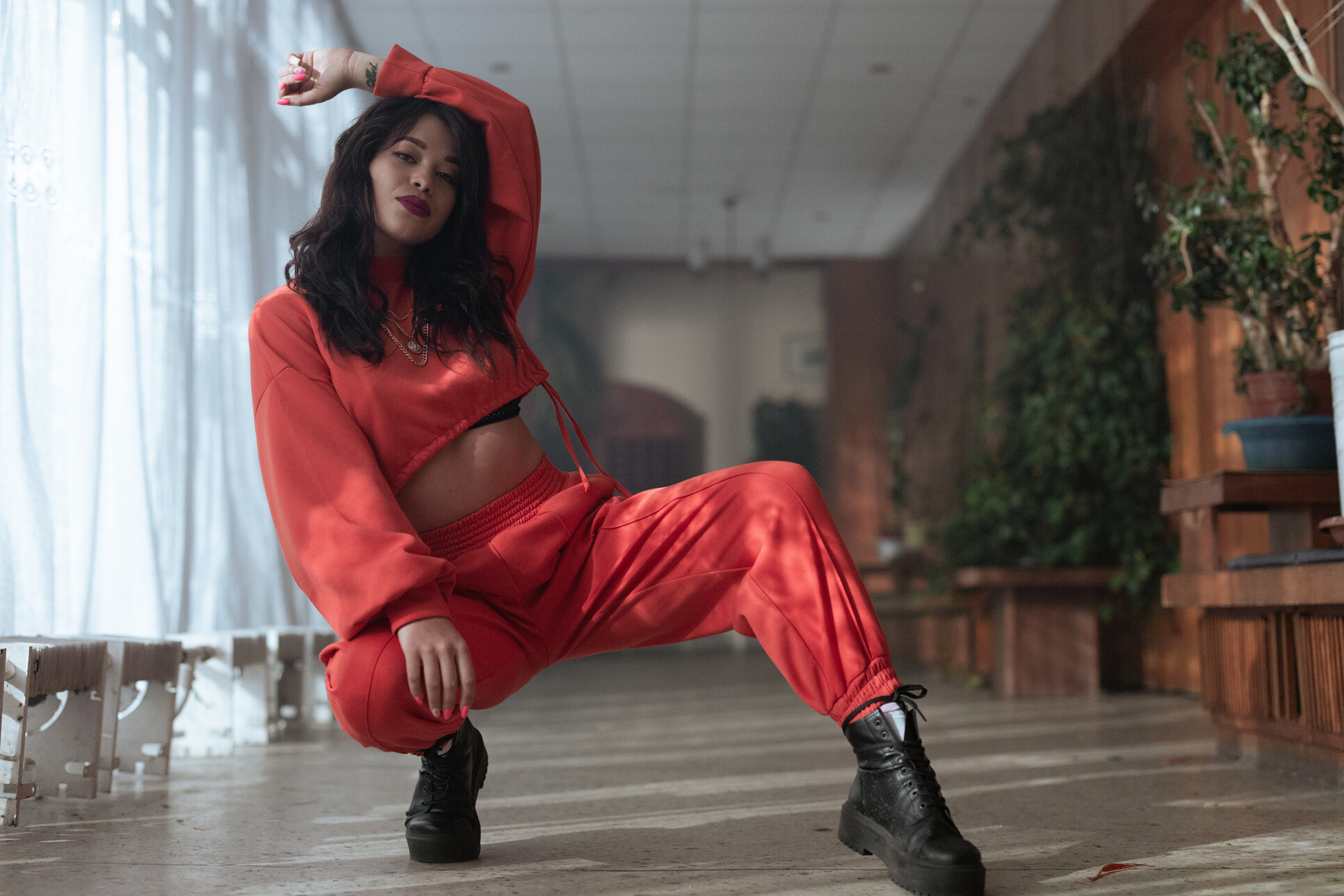 NAME SURNAME
Write Your Big Topic or Idea
Briefly elaborate
on what you want
to discuss.
Briefly elaborate
on what you want
to discuss.
It's so lovely to meet all of you!
Thank you for listening.
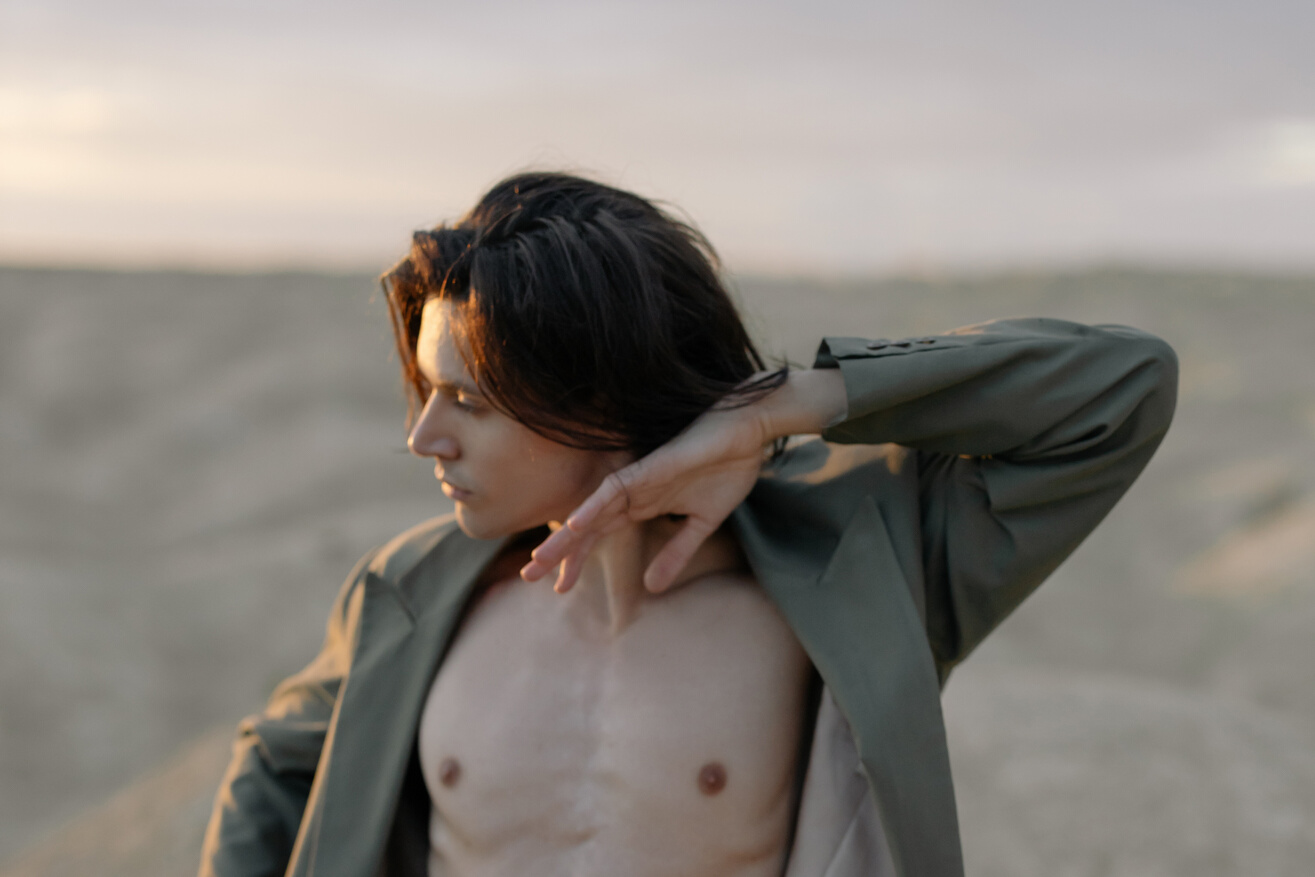 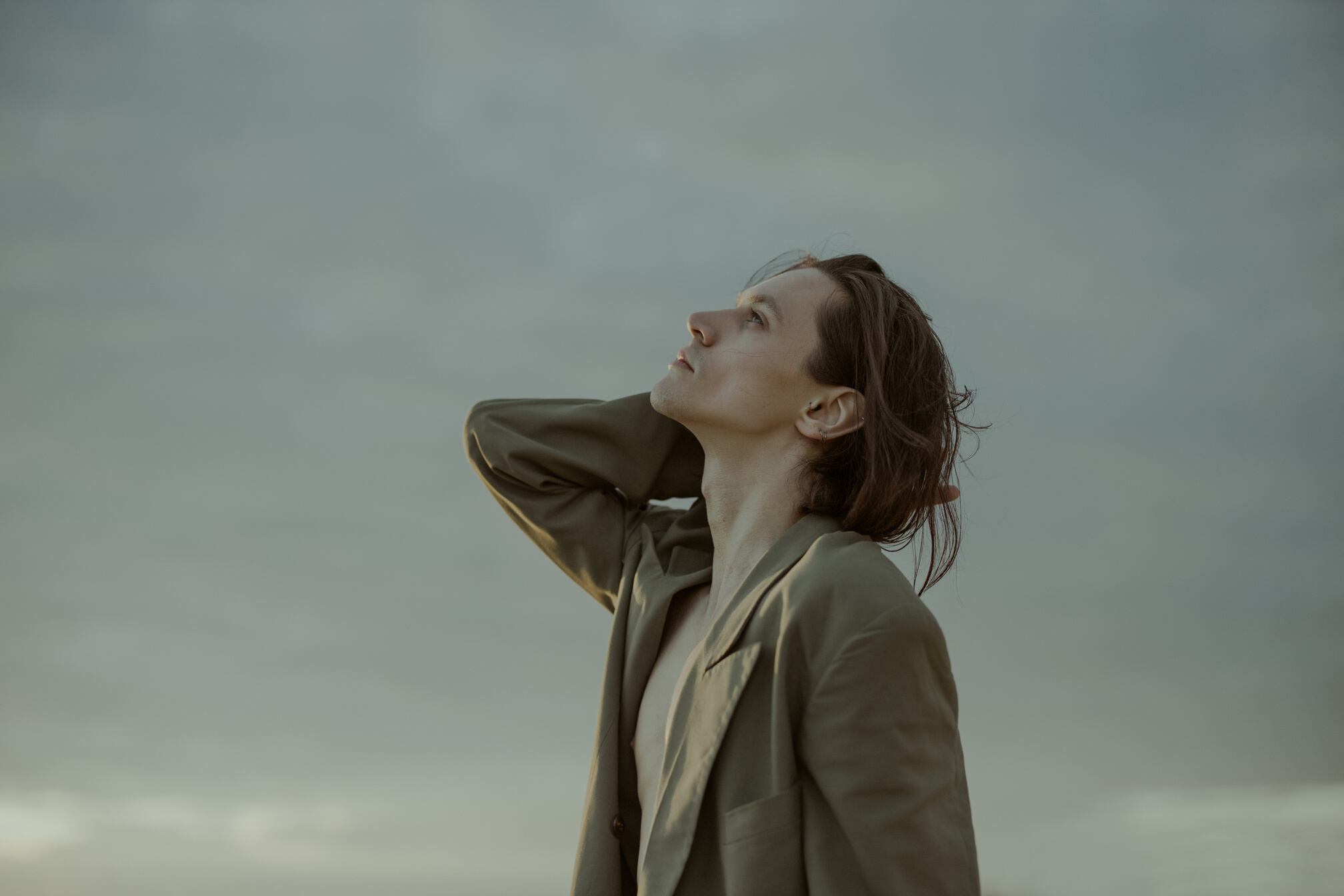 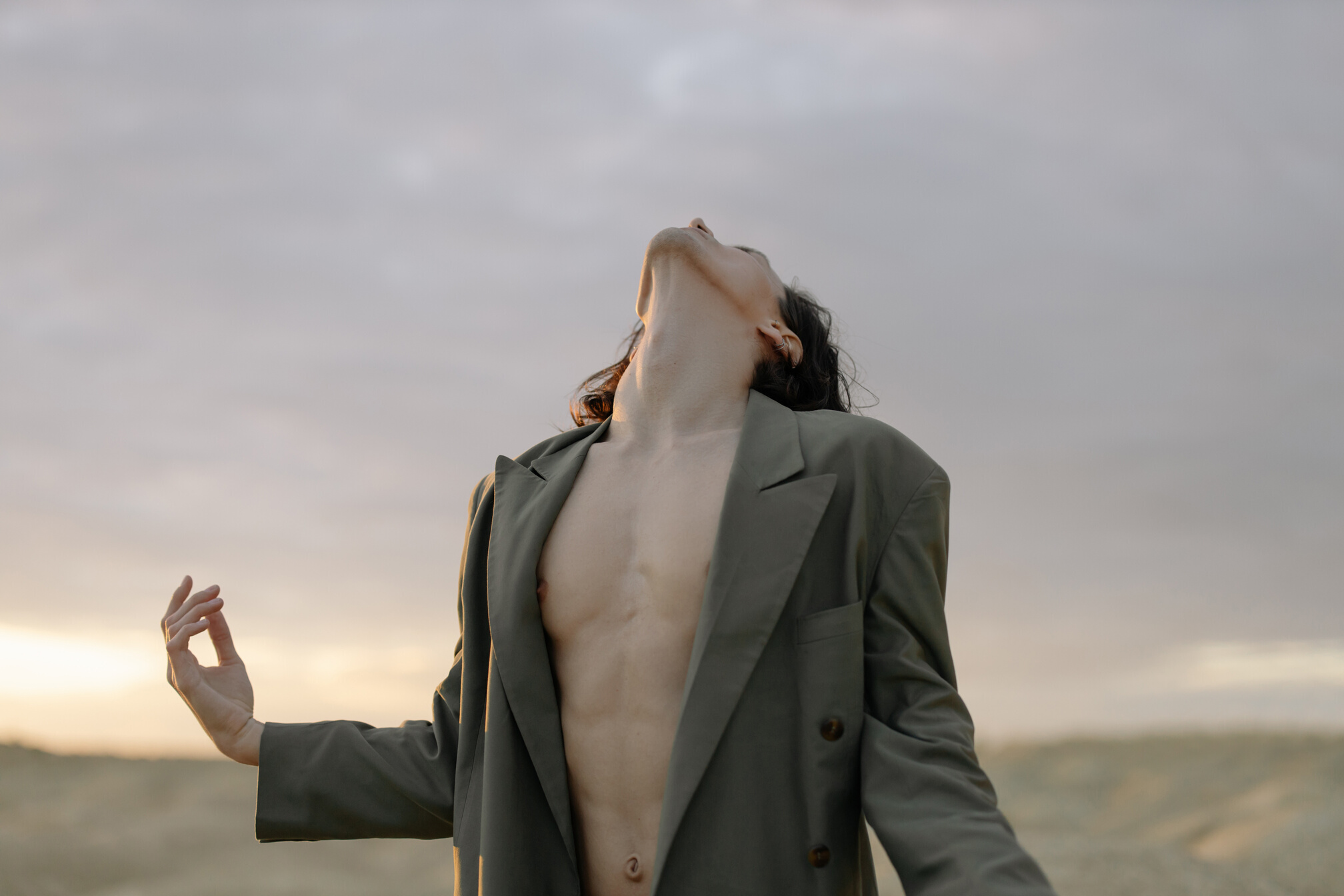 NAME SURNAME
Fonts In this Presentation
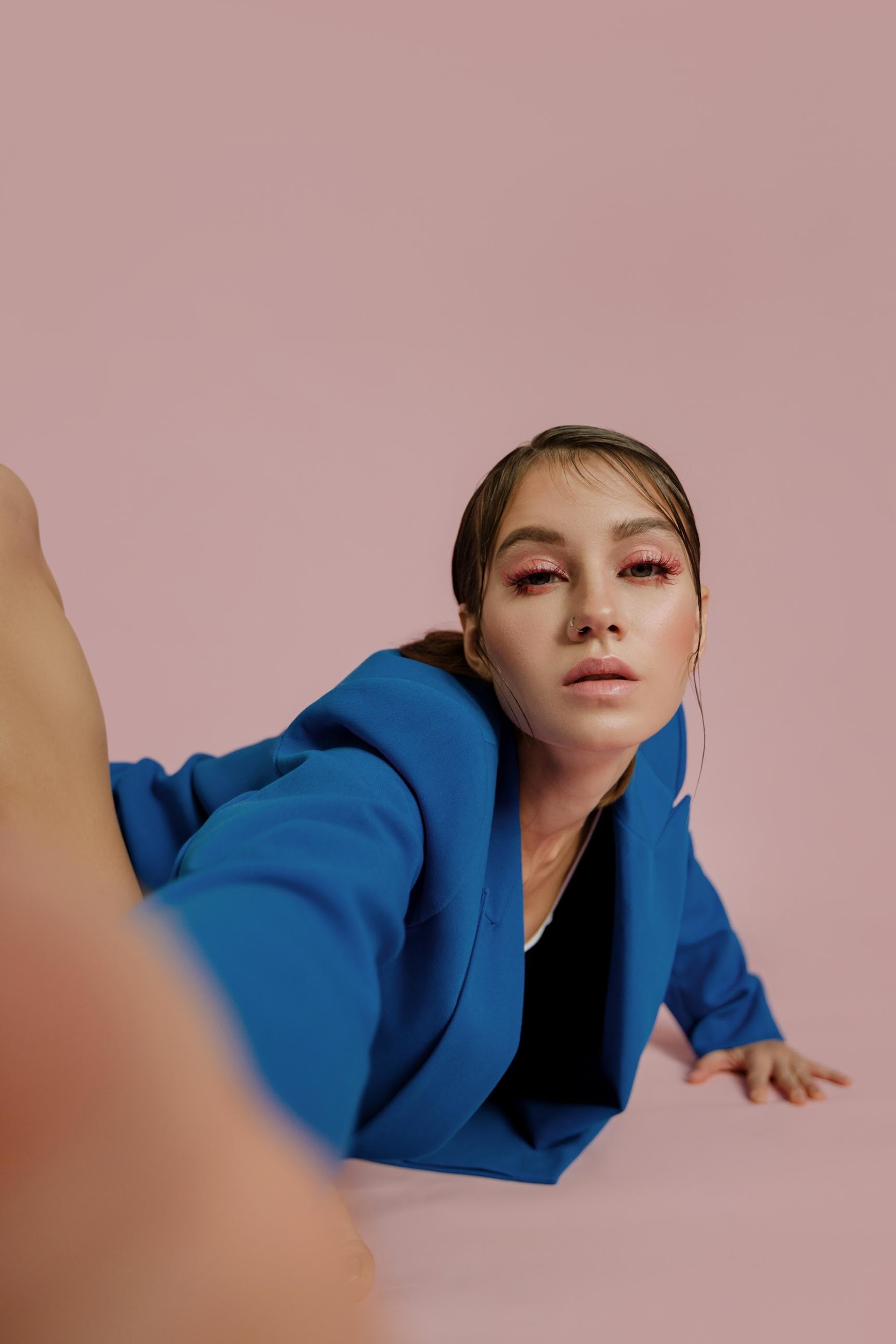 NAME SURNAME
This presentation template uses the following free fonts:
Titles: Nunito Light
Headers: Nunito Sans Black
Body Copy: Nunito Light
Credits
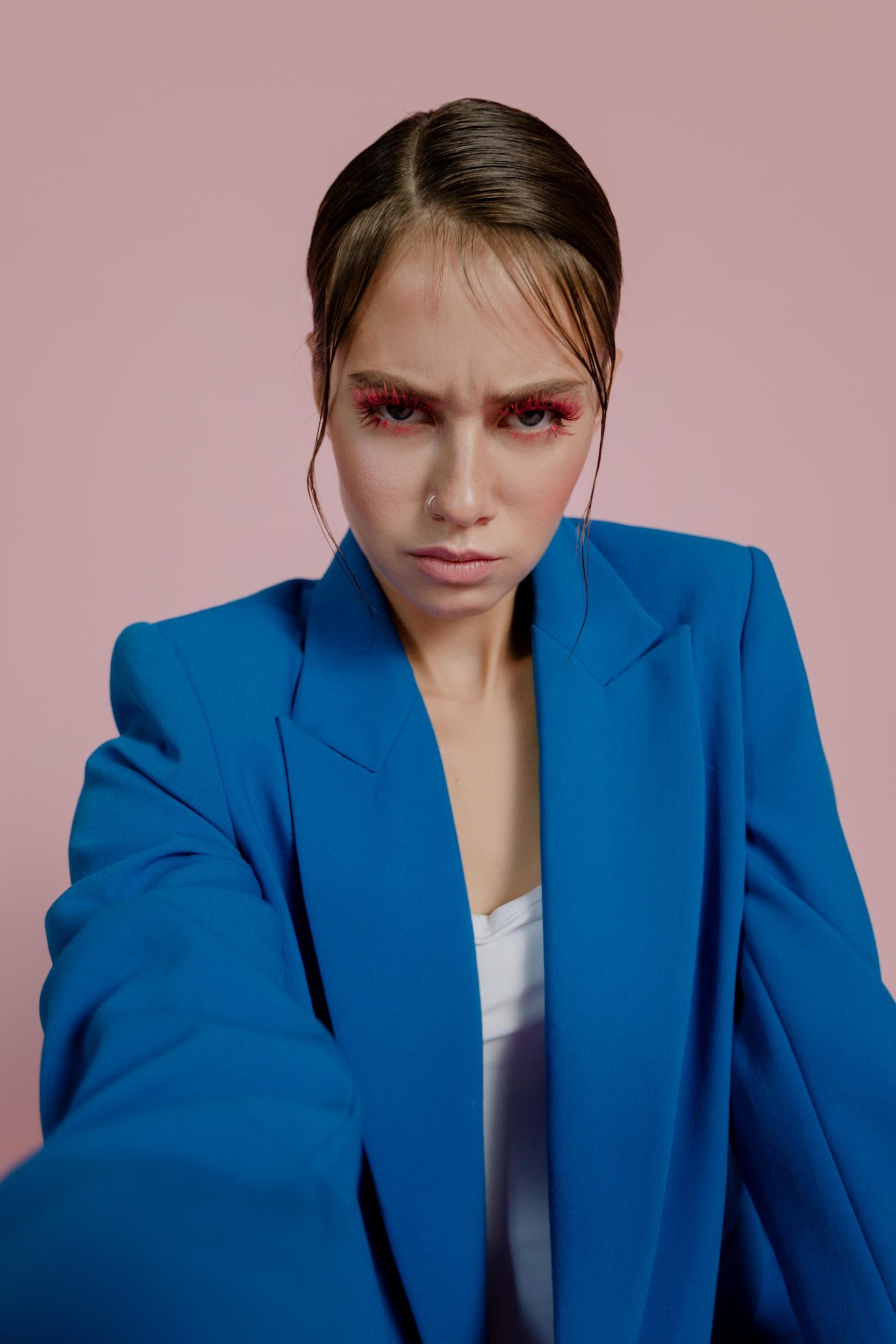 NAME SURNAME
This presentation template is free for everyone to use thanks to the following:
SlidesCarnival for the presentation template
Pexels for the photos
Happy designing!
Icons
Resource Page
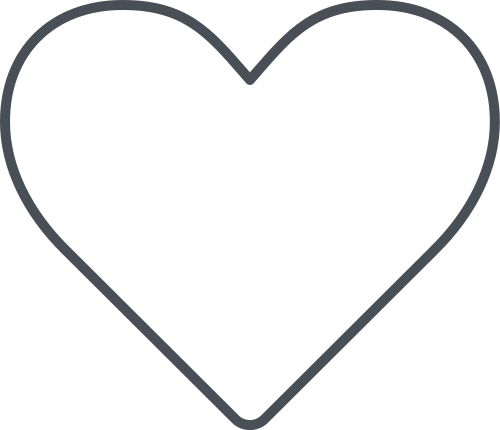 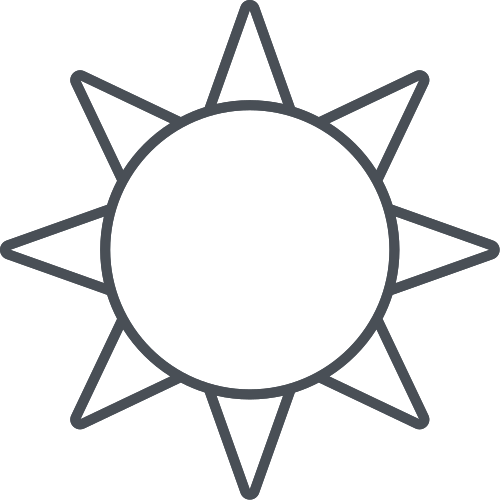 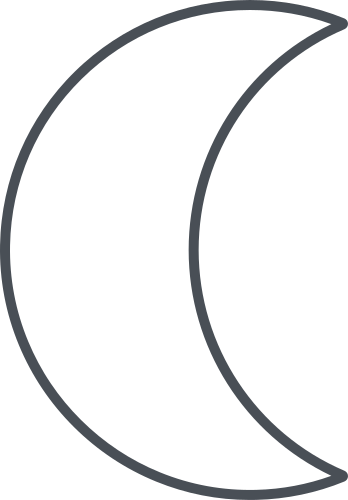 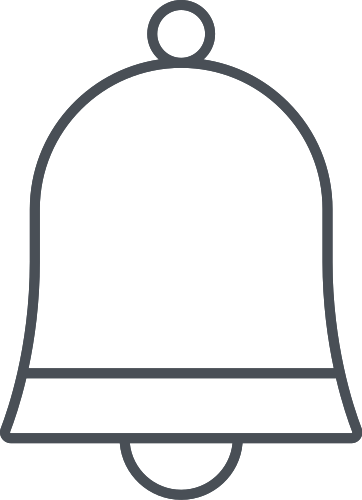 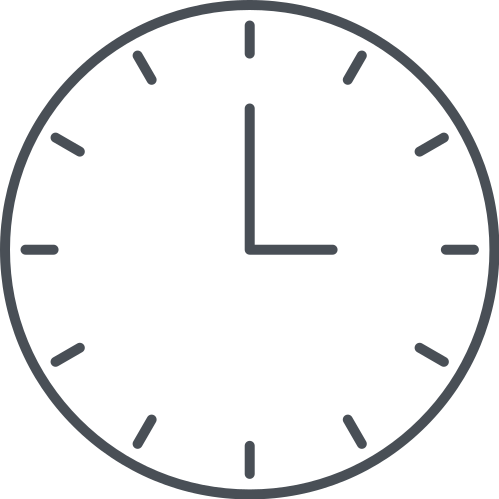 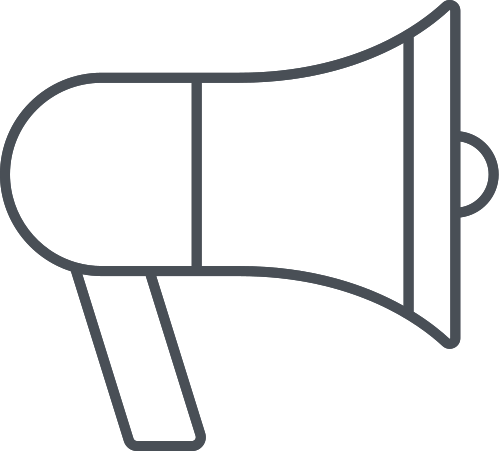 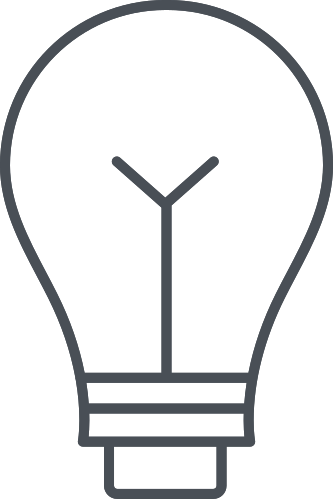 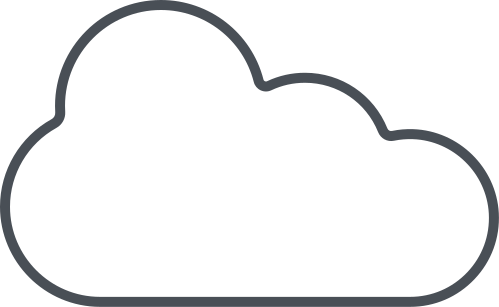 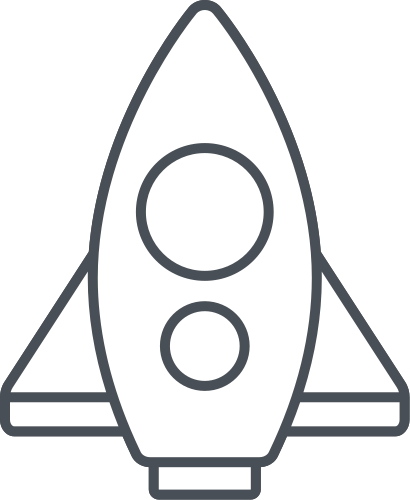 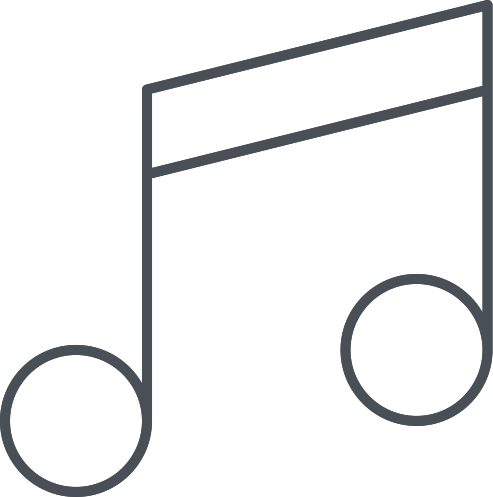 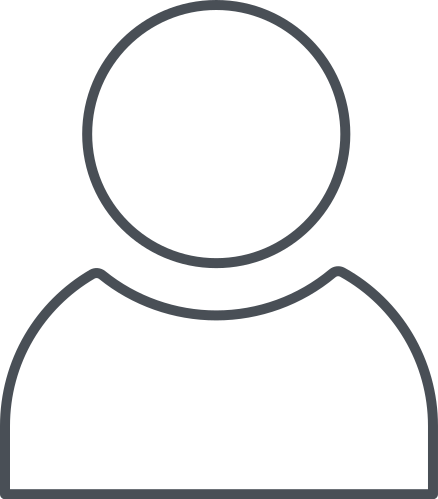 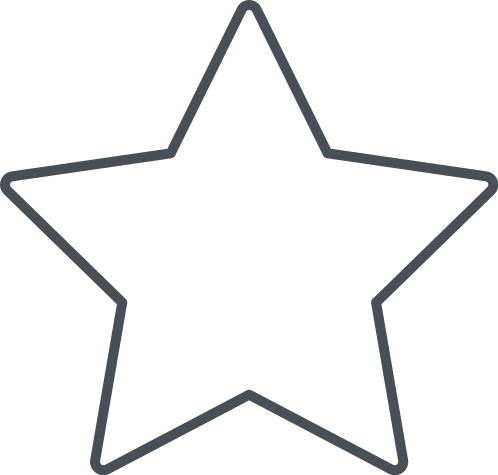 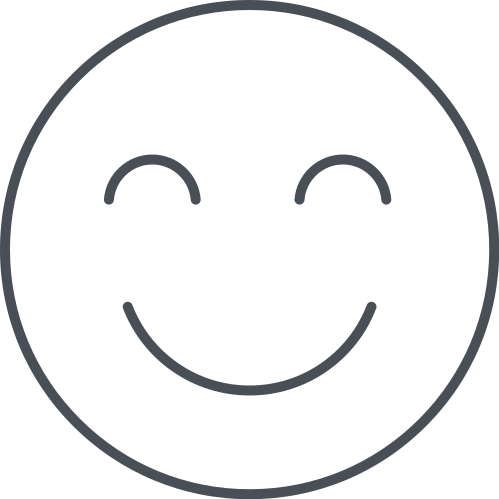 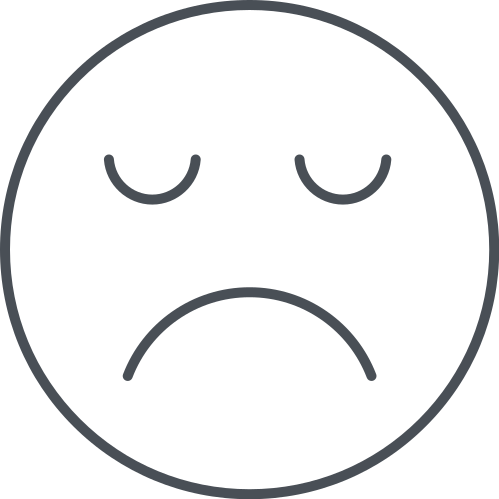 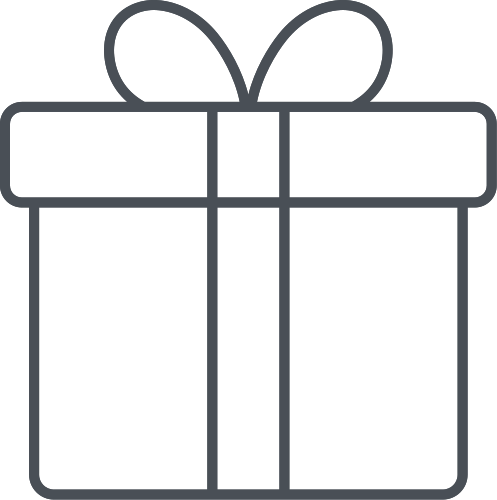 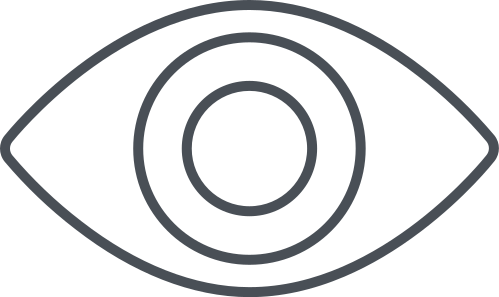 Use these design resources in your Canva Presentation. Happy designing! 

Don't forget to delete this page
before presenting.
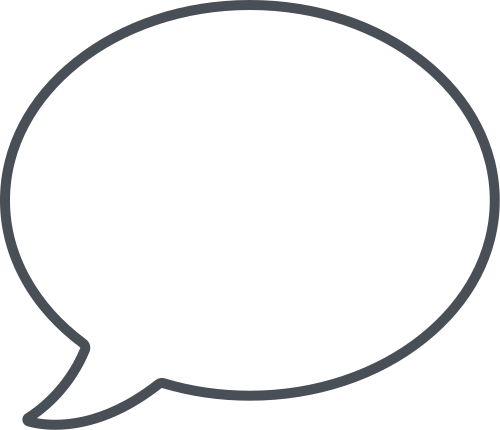 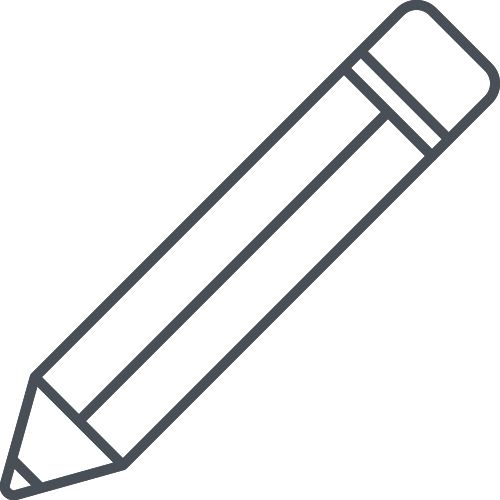 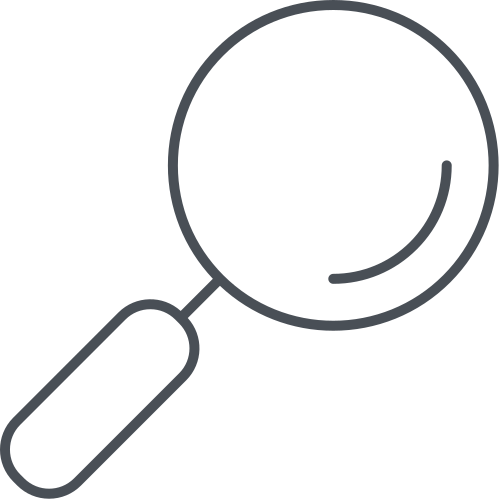 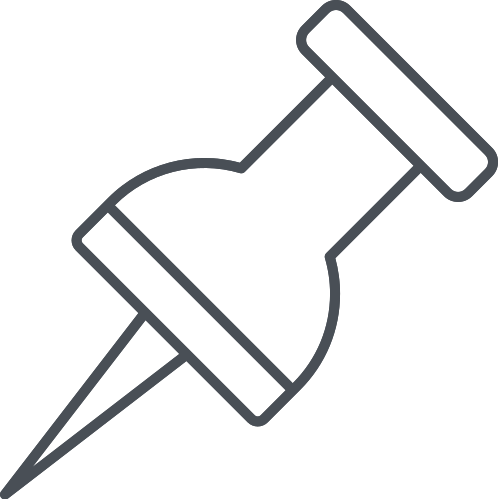 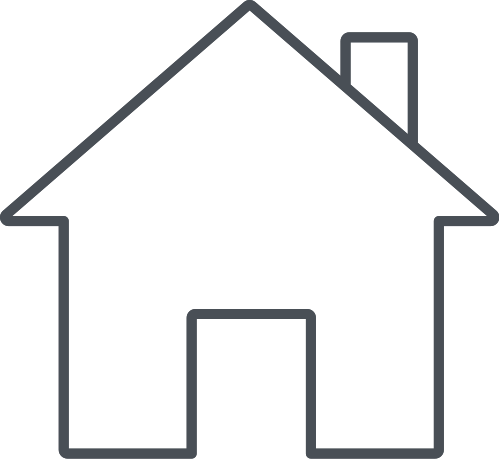 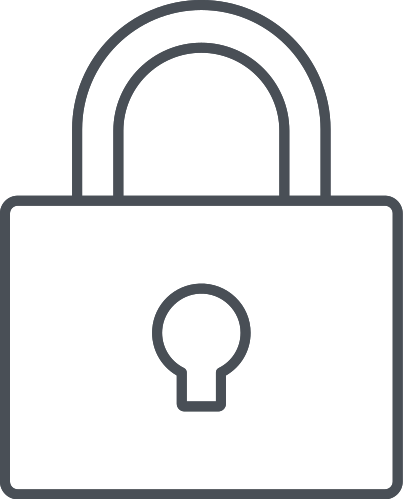 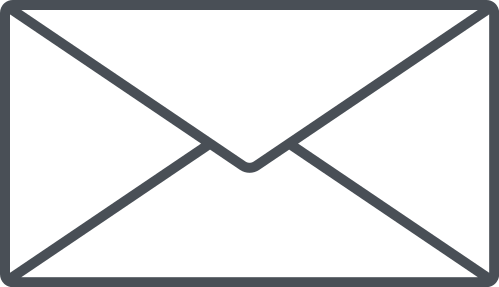 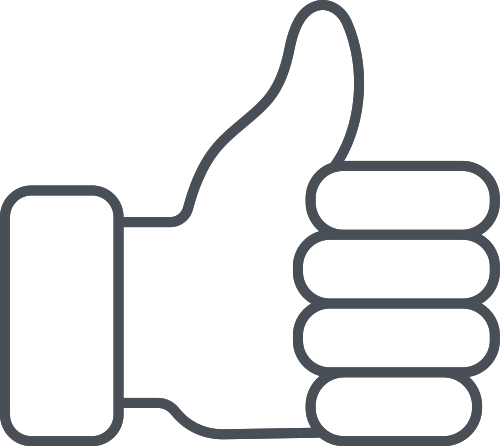 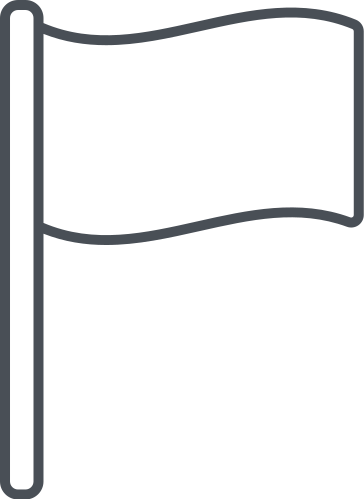 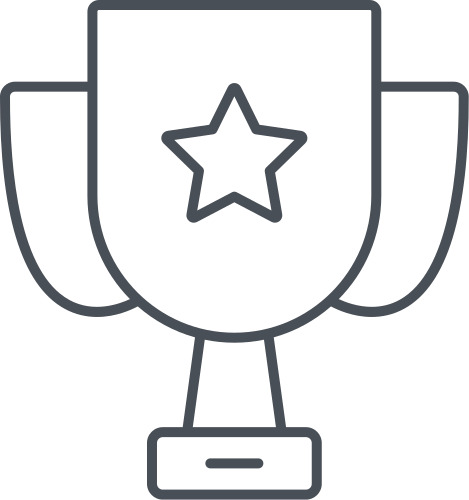 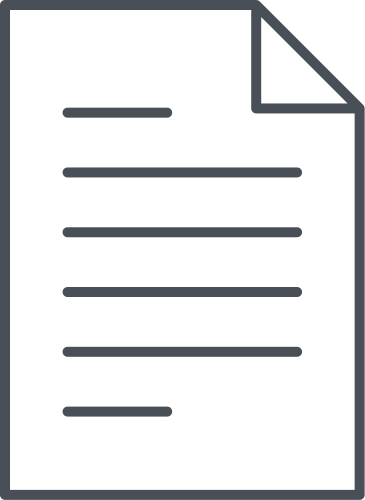 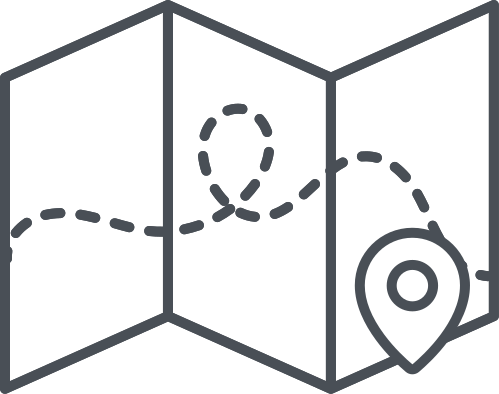 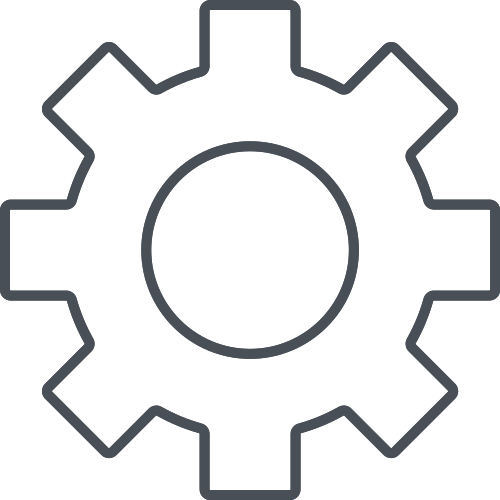 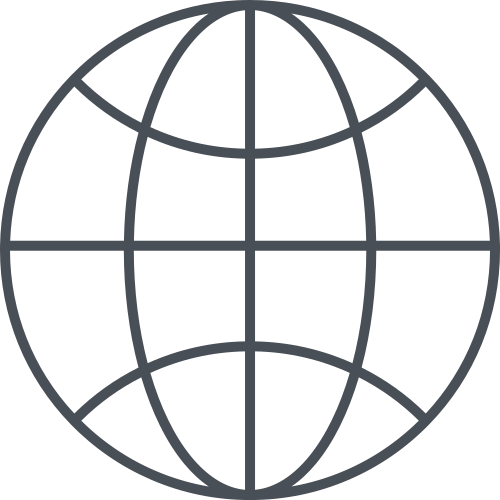 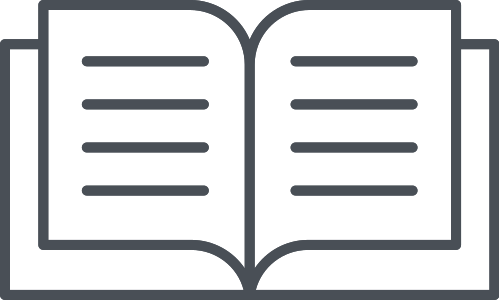 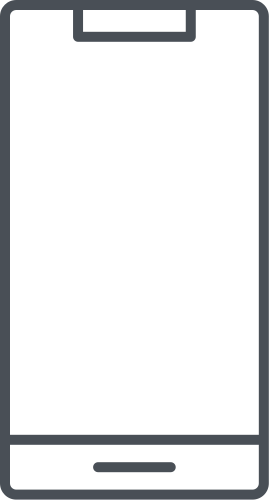 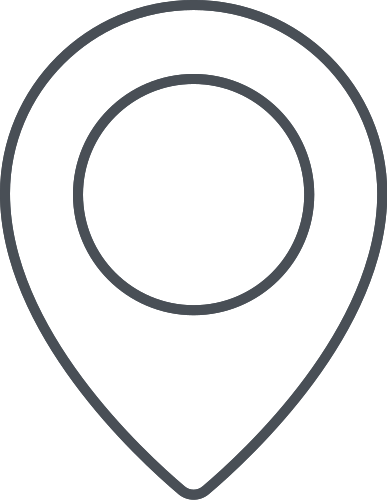 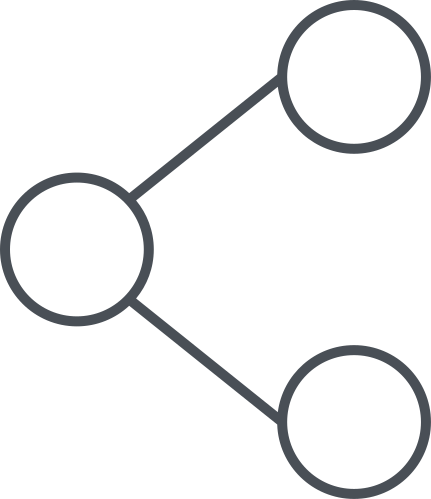 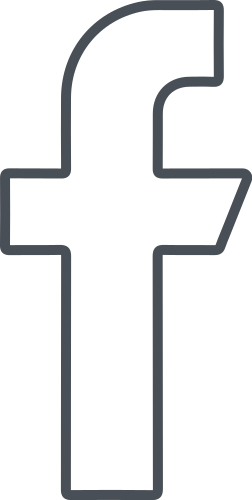 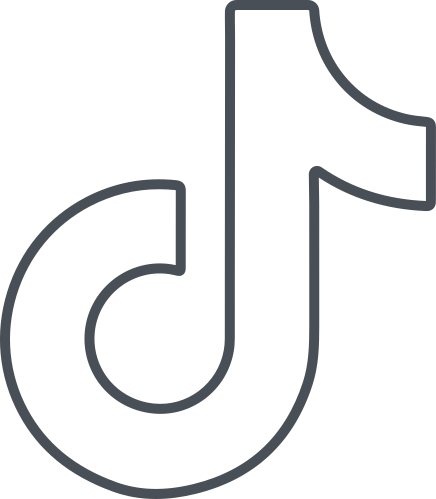 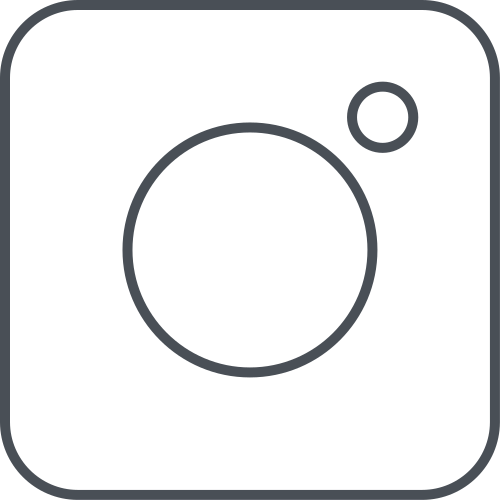 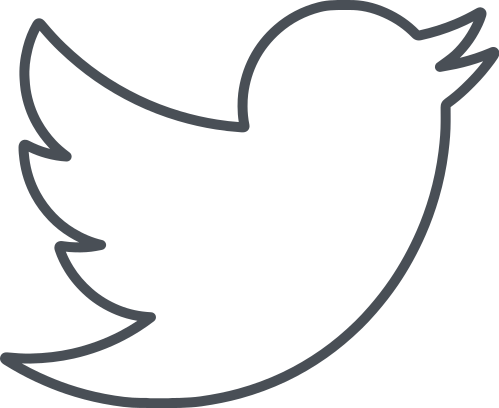 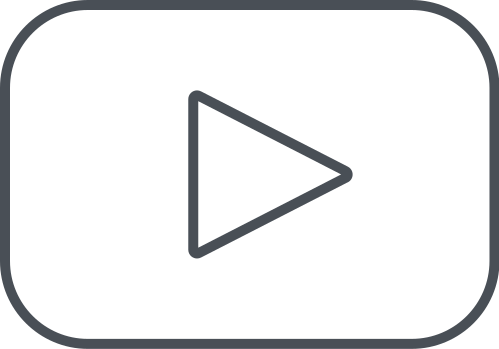 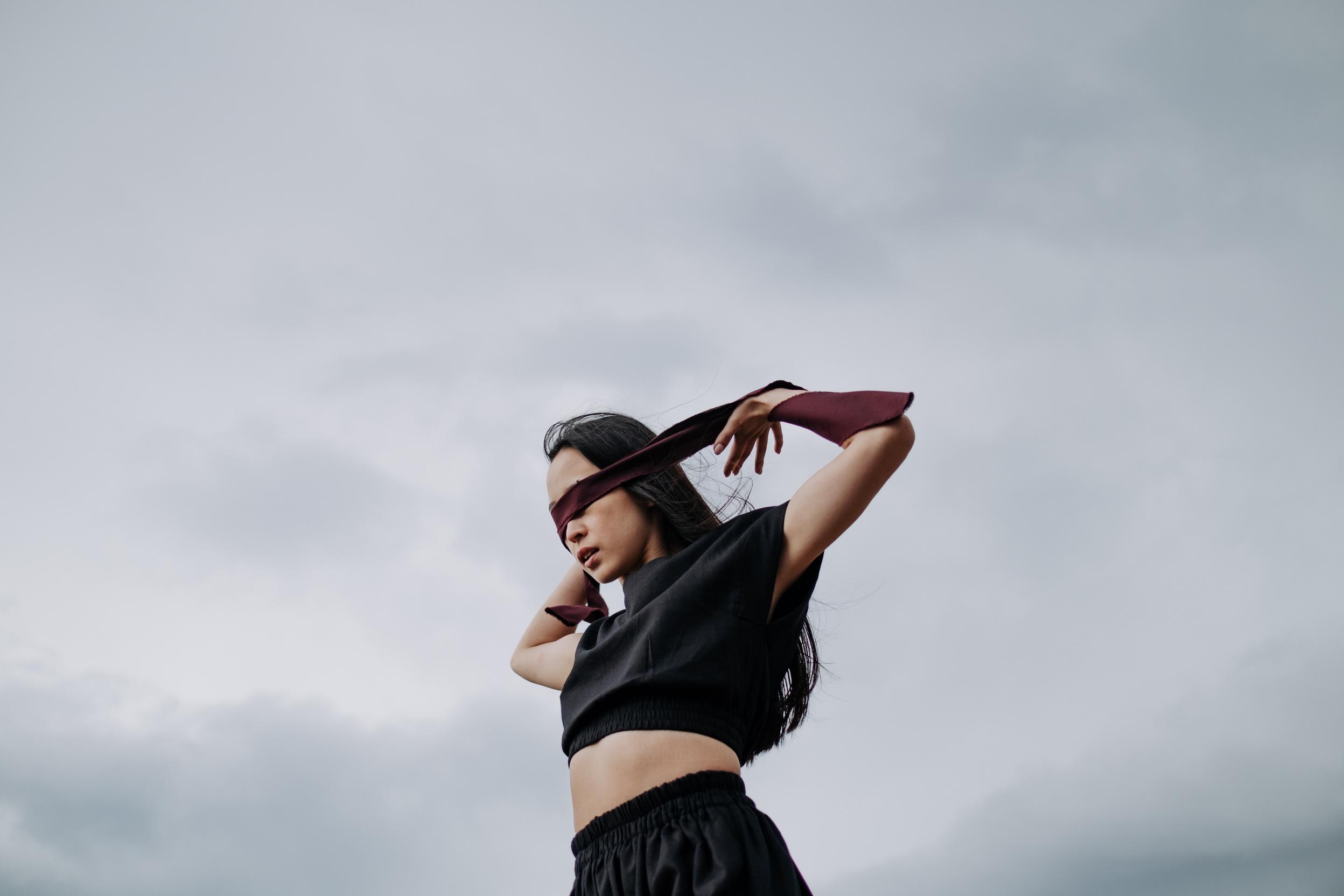 NAME SURNAME
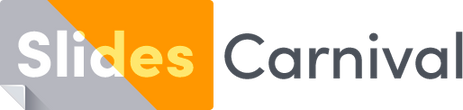 Free templates for all your presentation needs
For PowerPoint, Google Slides, and Canva
100% free for personal or commercial use
Ready to use, professional, and customizable
Blow your audience away with attractive visuals